Another Roundup23
TR-C&NW a Rebirth: Yet Another Beginning
100 Percent NMRA
Three Lakes Model RR Club
January 16, 2023
Roger G Blocks, P.E.
NMRA #134321
Background in Model Rail
O Gauge Layouts 1946 - 1958 (childhood fun in 									Norwood Park, Chicago, IL)
HO Gauge Layout 1955-58 (never finished, also 									Norwood Park, Chicago, IL)
O Gauge Layout 1968 - 72 (for daughters & 											Neighbor kids, Newburgh, IN)
N Gauge Layout 1971-72 ( in mountains above the 									Newburgh, IN kids paradise)
O Gauge Layout 1974-78 (fun with children, Racine, WI)
N Gauge Layout 1980’s (table top: good fun, also Racine)
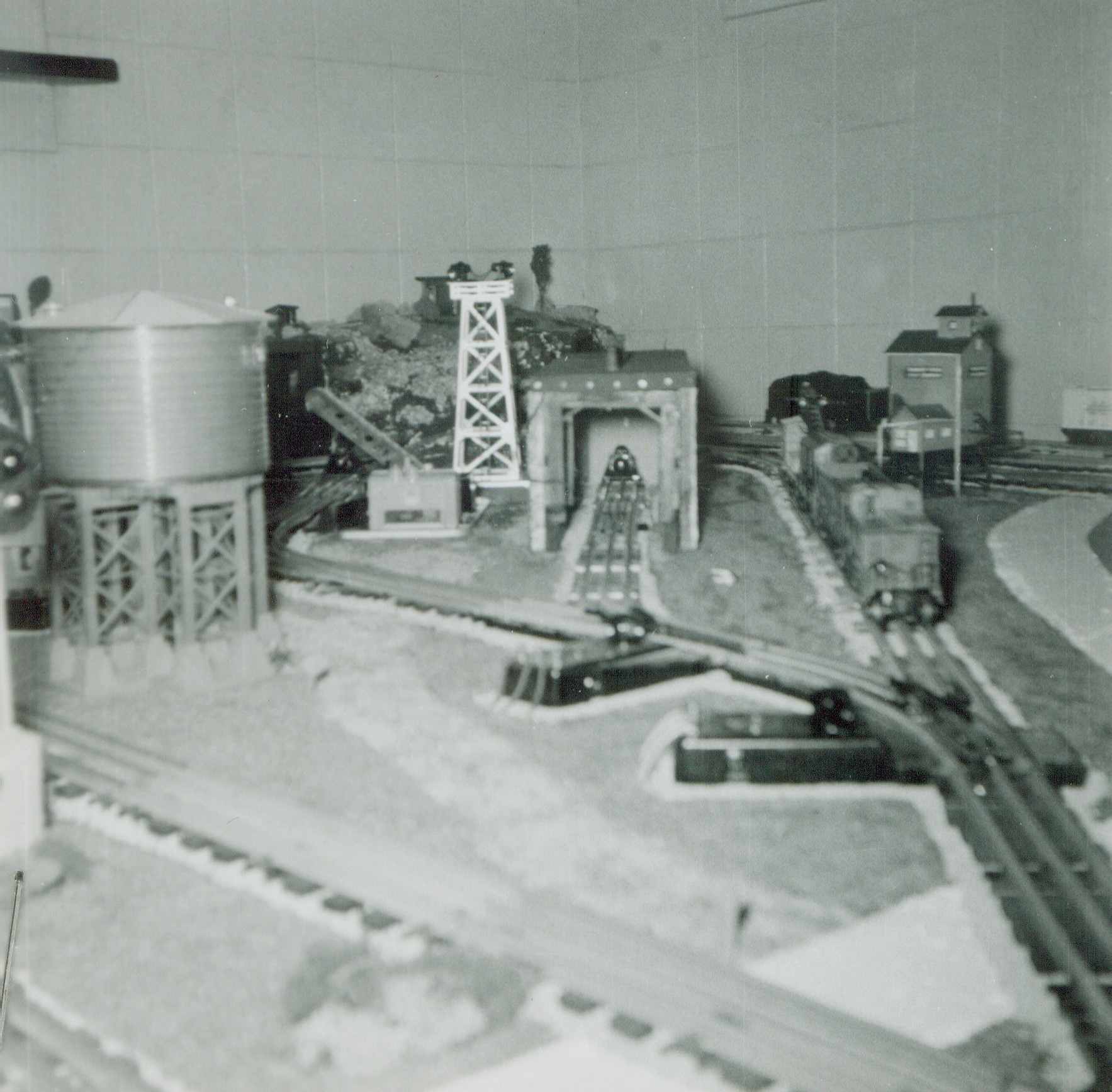 1946-58 Chicago, IL
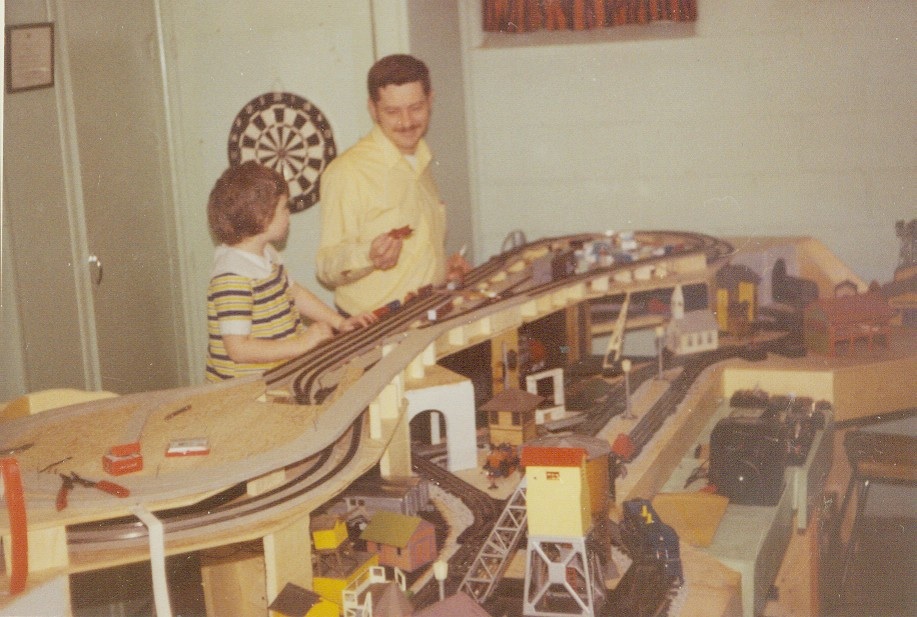 1968-72 Newburgh, IN
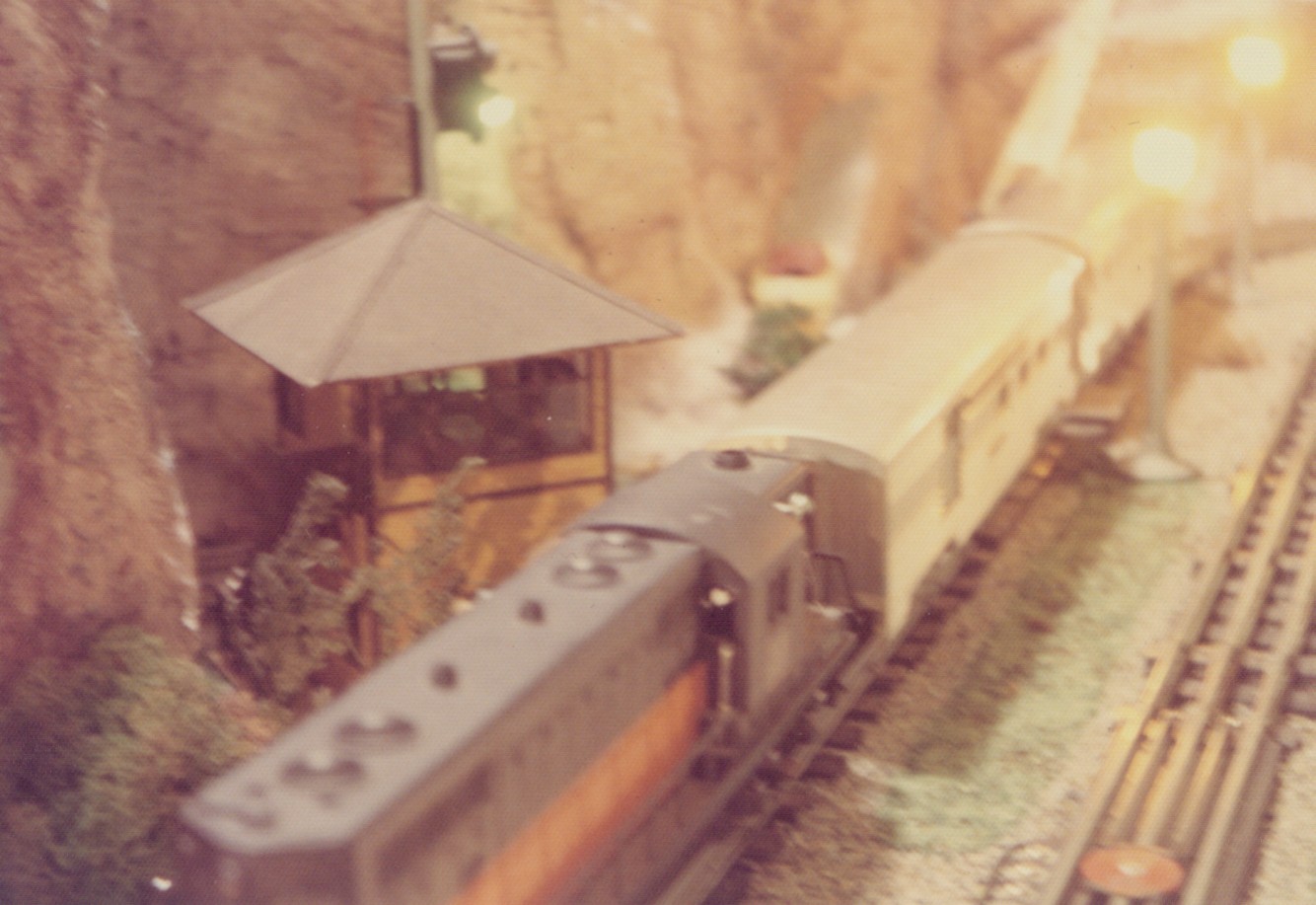 1968-72 Newburgh, IN
Nearing Retirement in 2004
Wife was retired from teaching RNs & consulting
I was taking history courses at UW Parkside
No longer flew to the Cape: Boeing took our work
Refinished our summer cottage: Three Lakes, WI
Had begun post retirement work (Racine Arson)
Trips: Rockies, Canada, England, Wales, Ireland
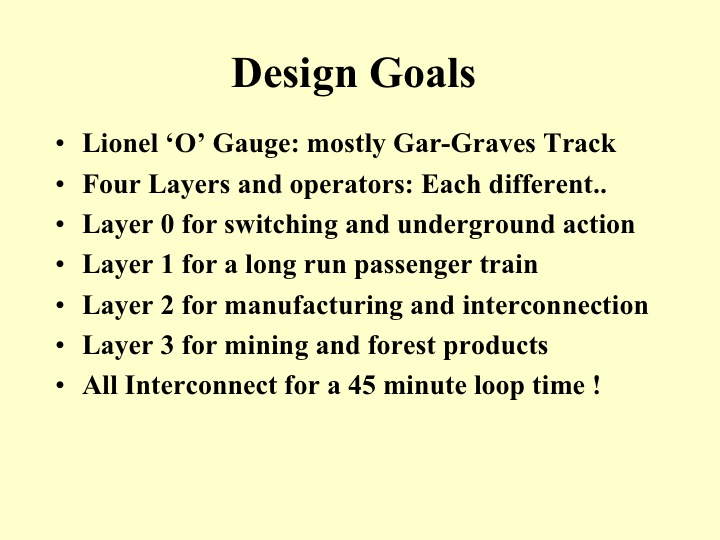 Activity Goals
Show Grandkids how to use tools
How to negotiate with adults
How to work together to achieve
The importance of sketches to explain a view
How electricity works 
Practical stuff like plastering, wiring, assembling..
How to scrounge: save money, do without… etc
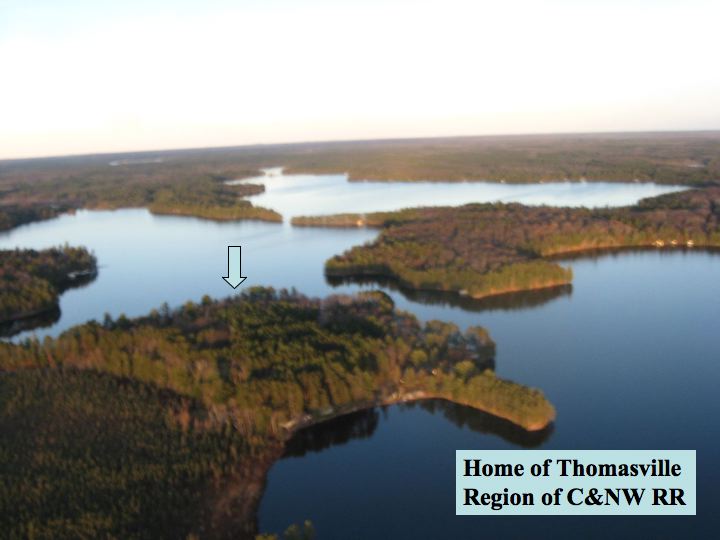 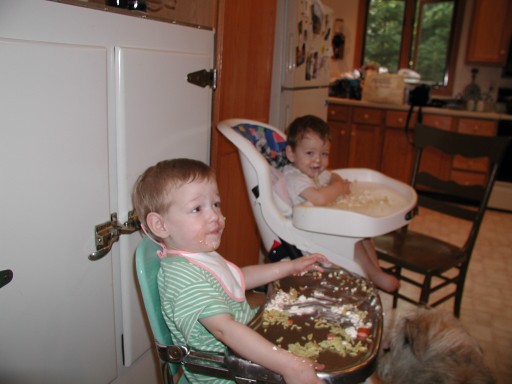 2003 Twins
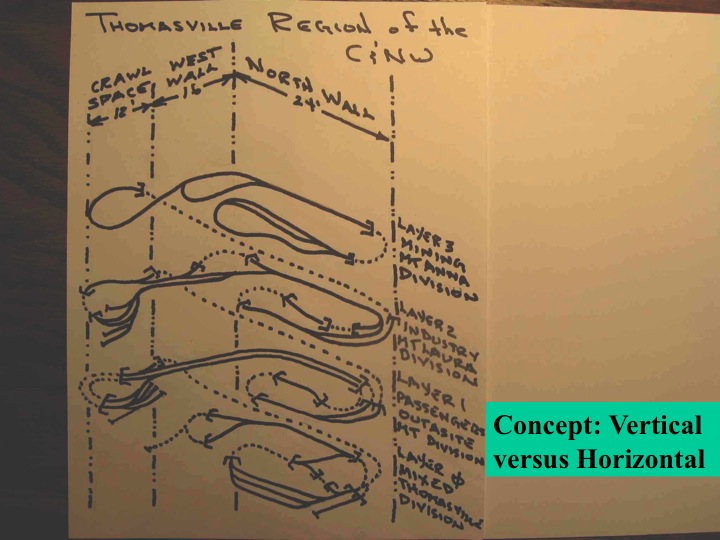 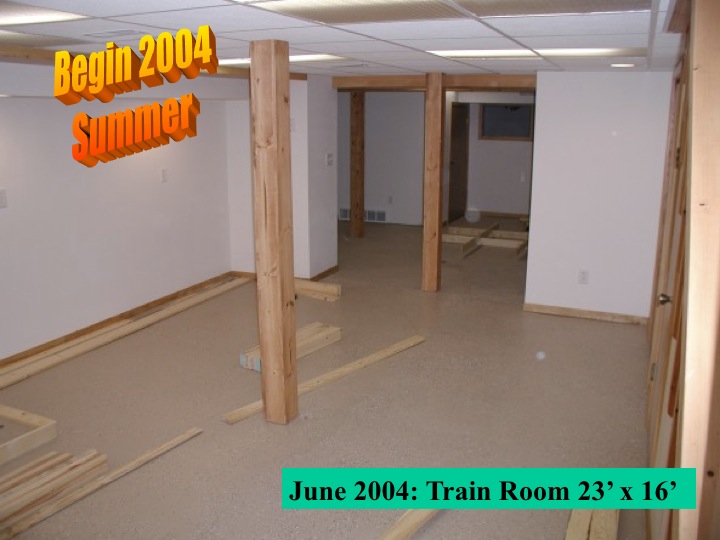 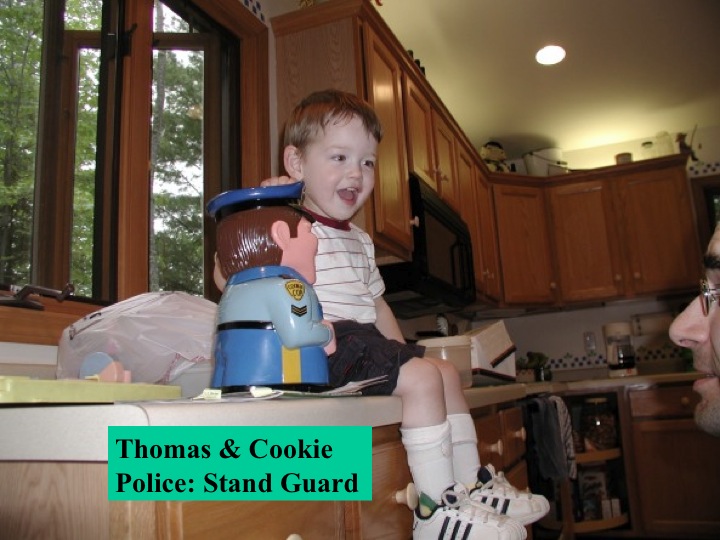 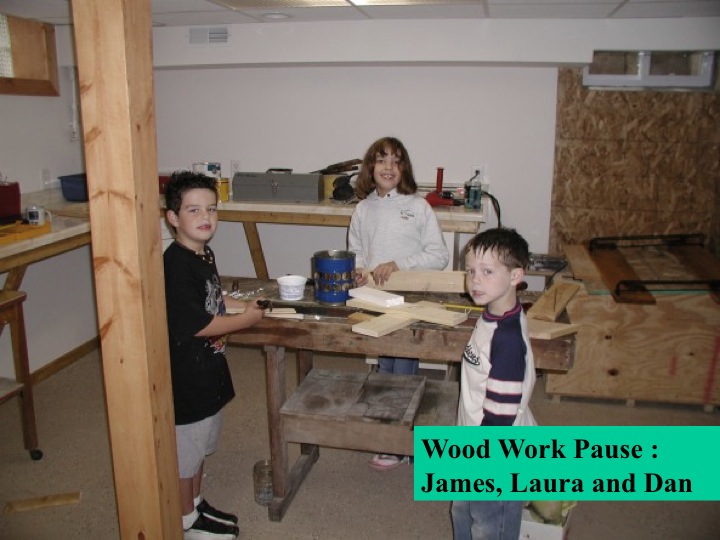 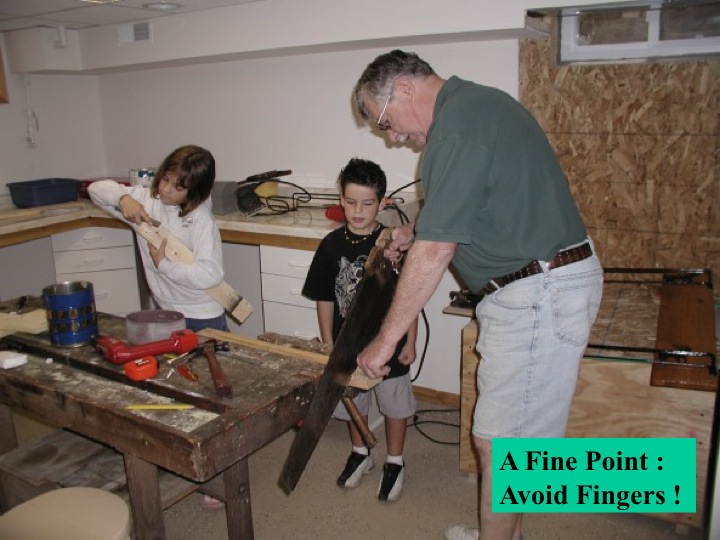 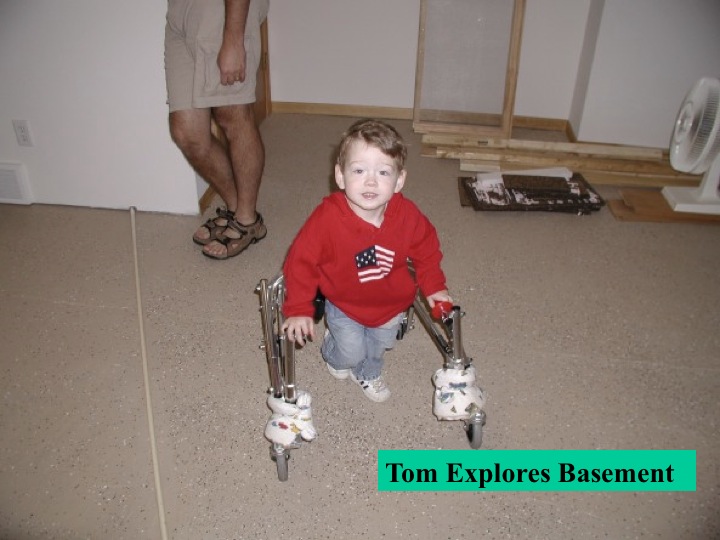 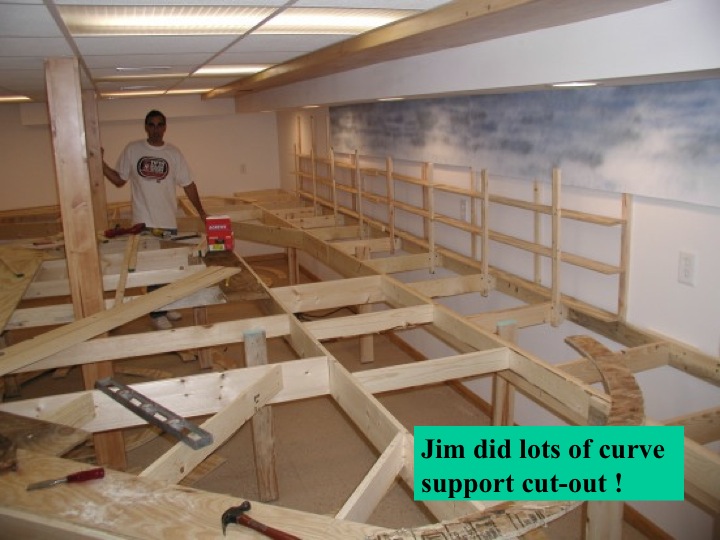 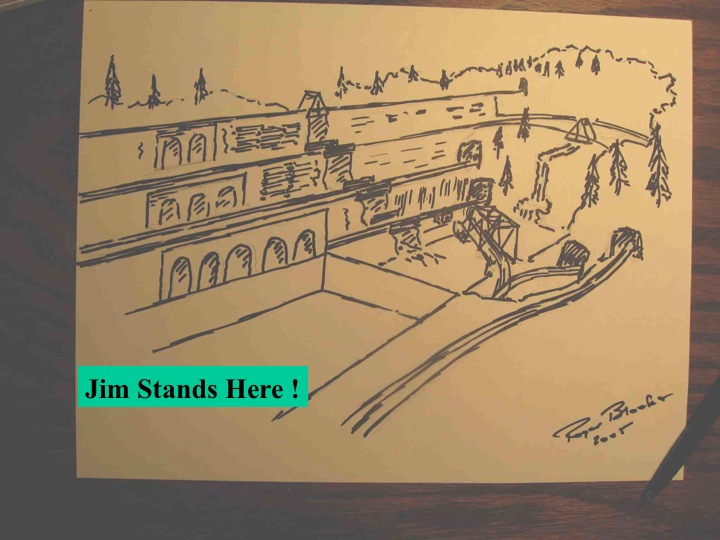 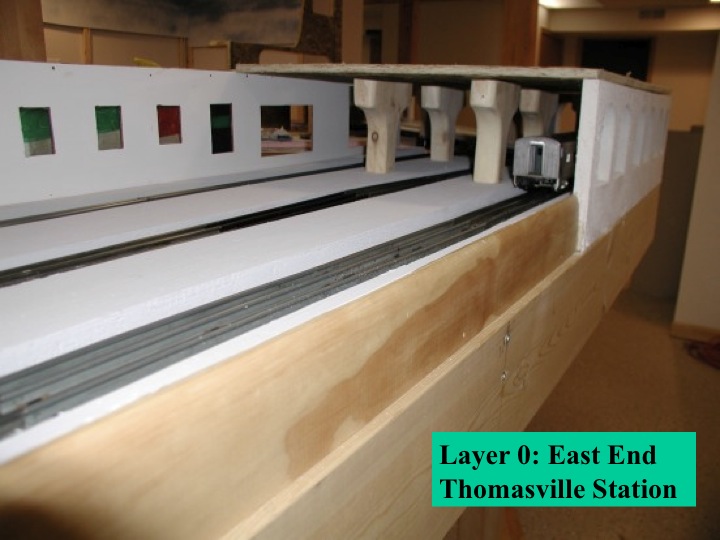 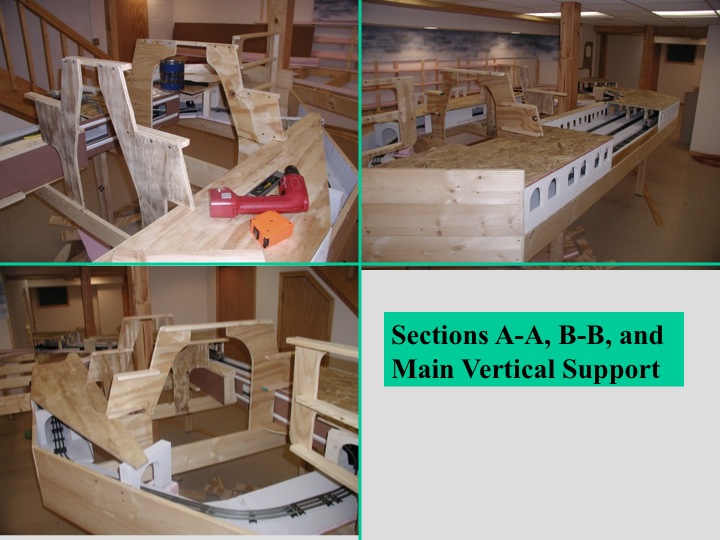 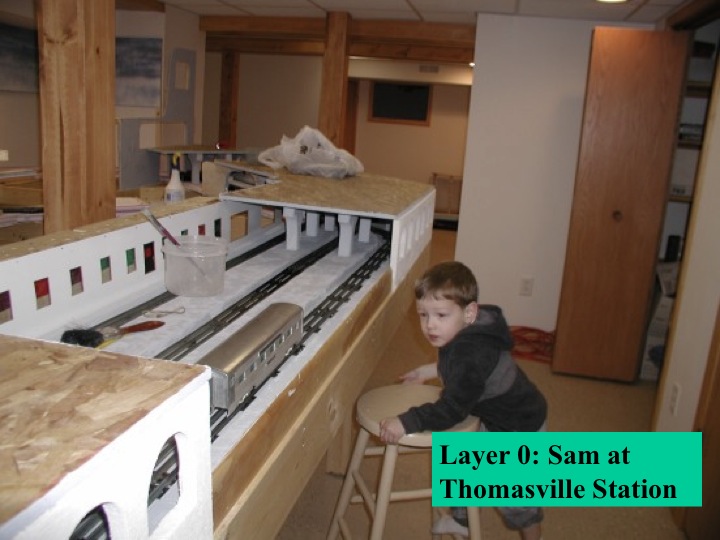 Semi-Monocoque
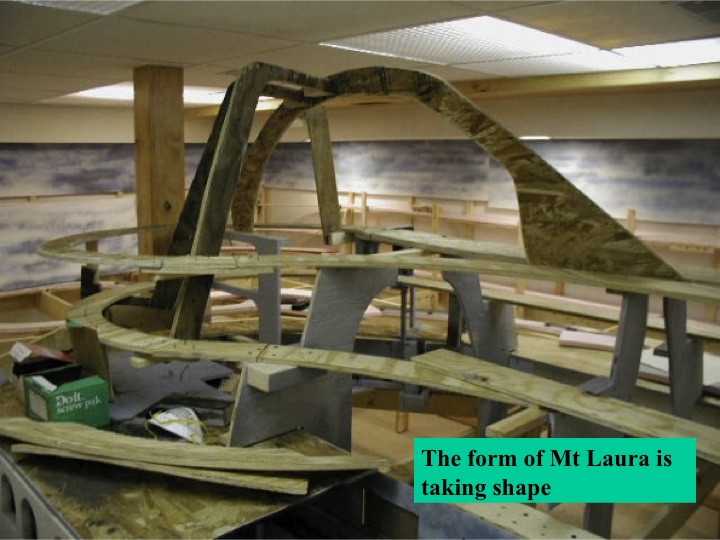 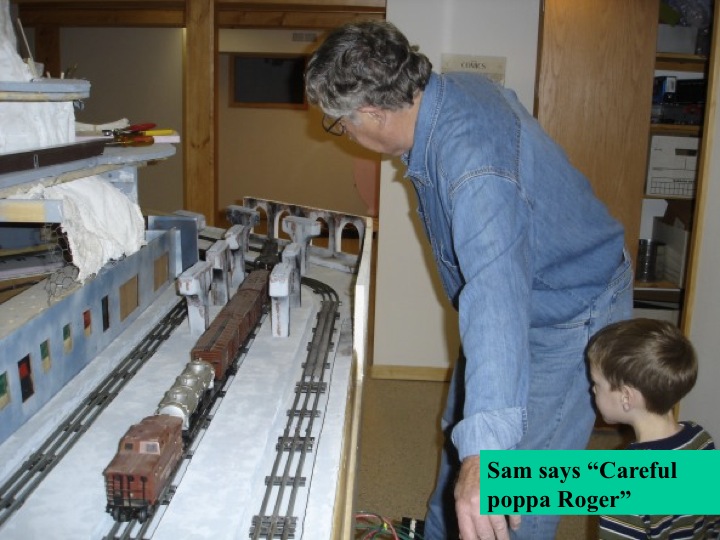 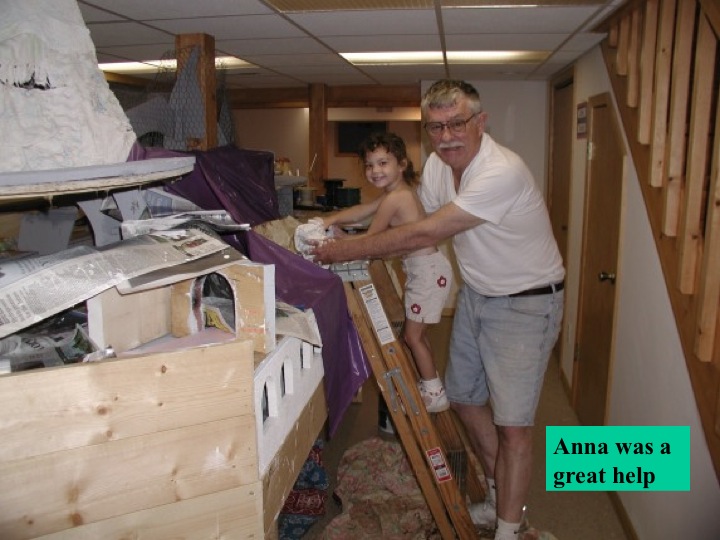 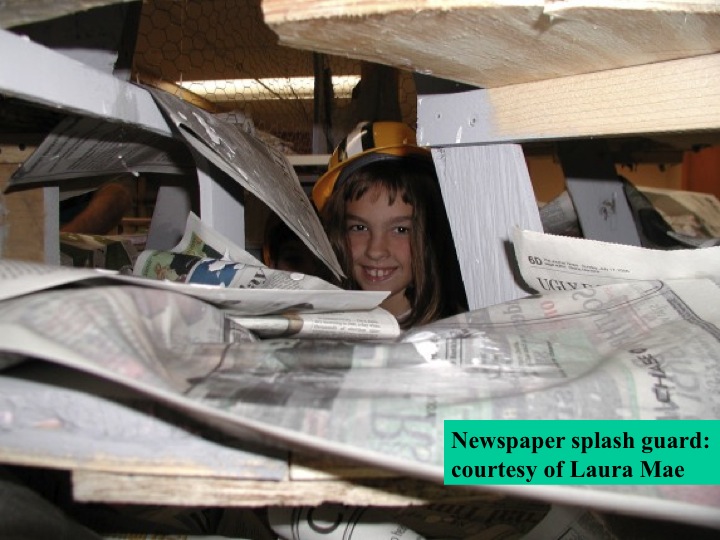 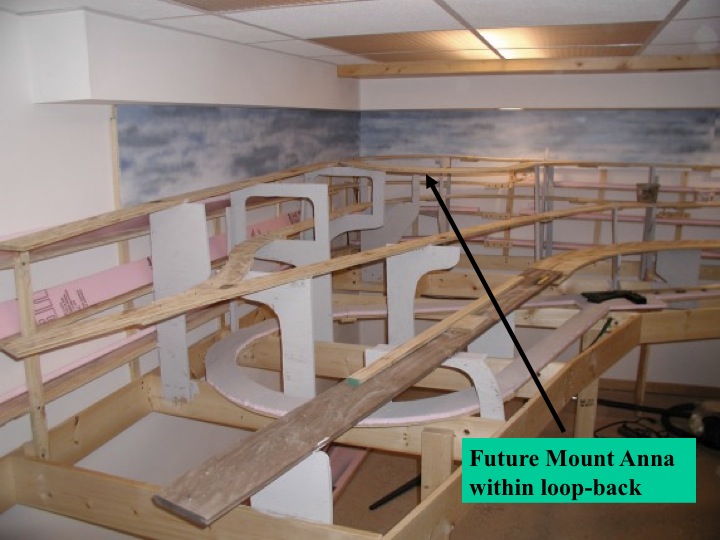 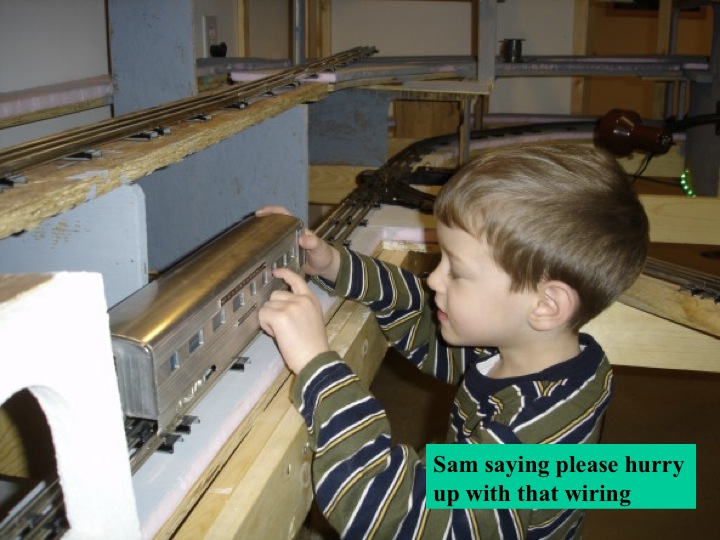 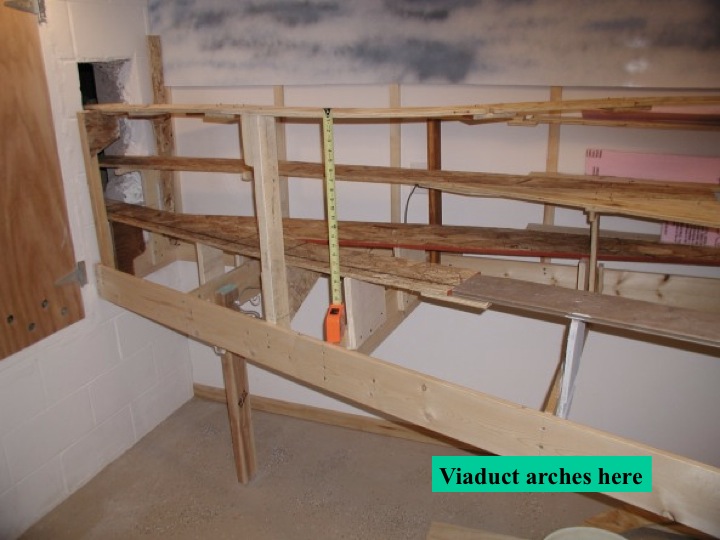 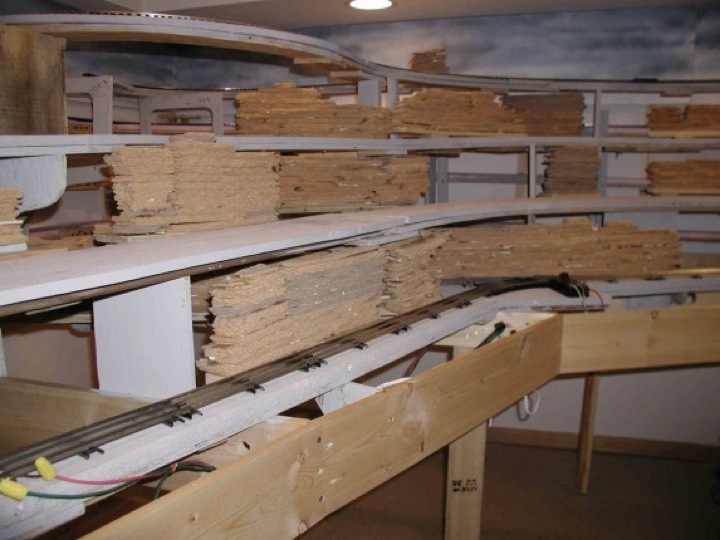 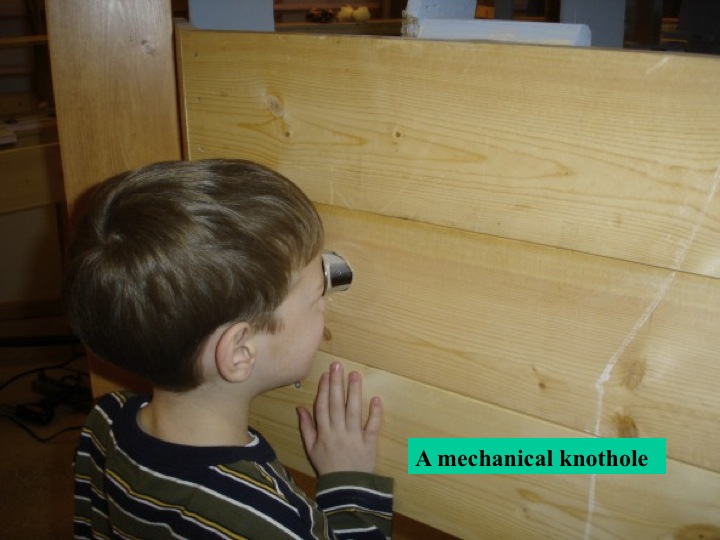 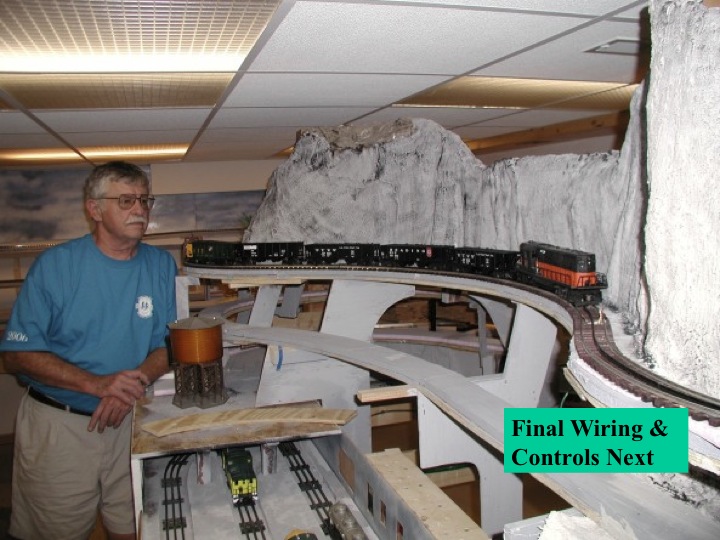 Play Trumps Work Anytime
Old Fashioned Barn Raising’s ..  are social affairs                                   
The trick is to turn work into fun.. food helps
Learning/ doing something in a short period helps
Making something together.. self satisfaction
Laughing with others .. sometimes at your mistakes
Let the other guy (kid) show you.. many ways to a goal
Objective is growth .. of hobbyist.. of child.. etc.
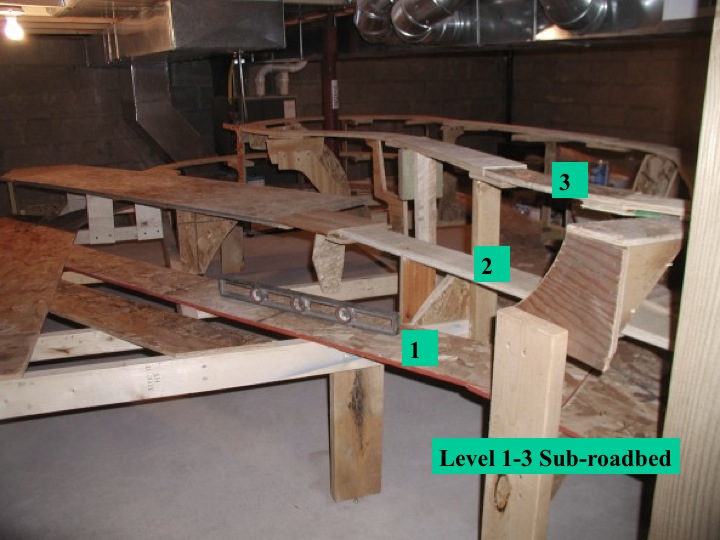 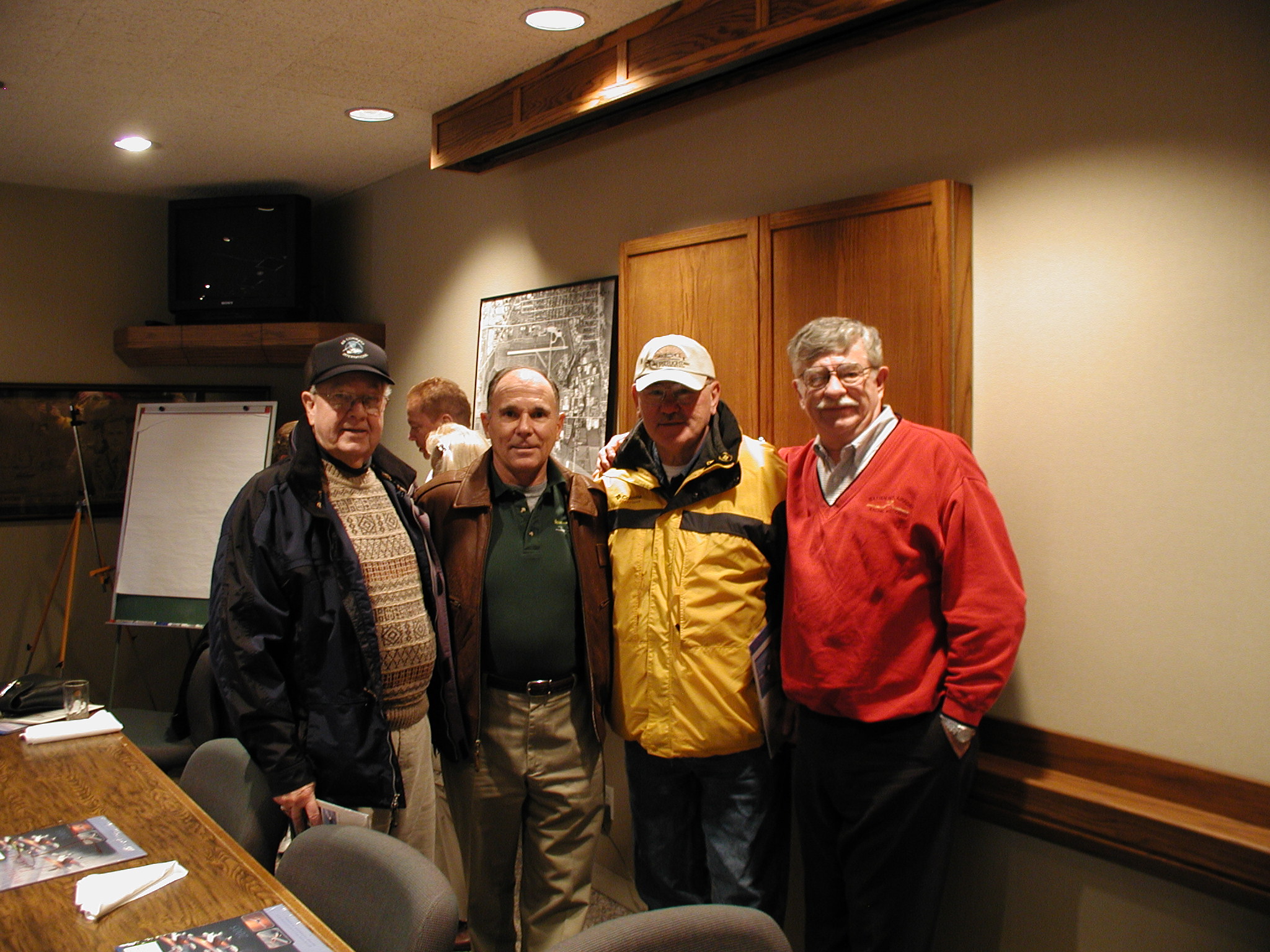 2005 Mike Melville (1st pilot 
SpaceShip 1 & EAA Pals
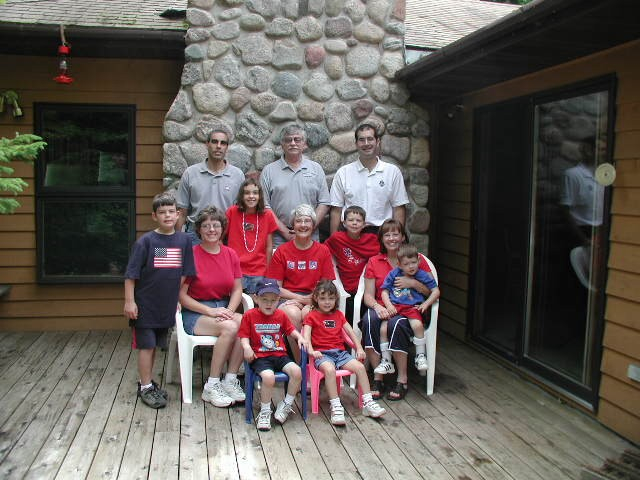 2005 our Family
My Crew
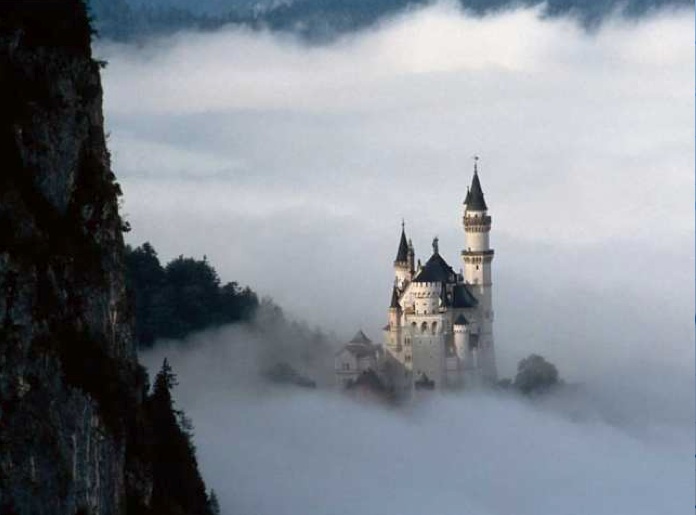 2005 Austria, Germany, 
Luxemburg a diversion
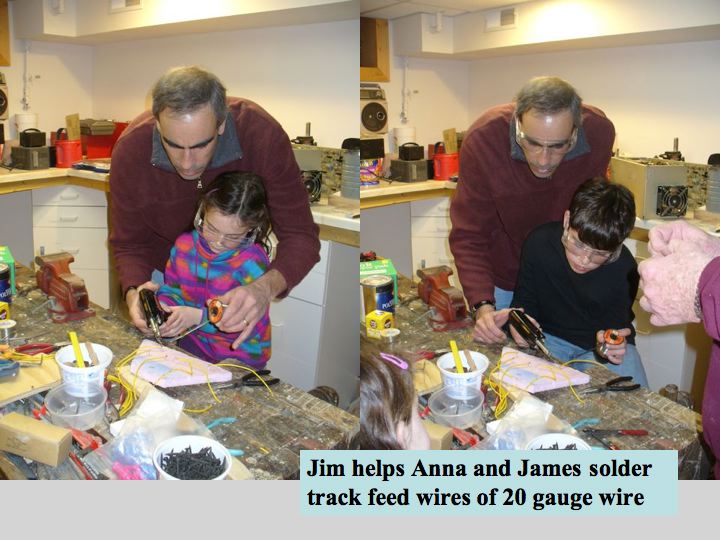 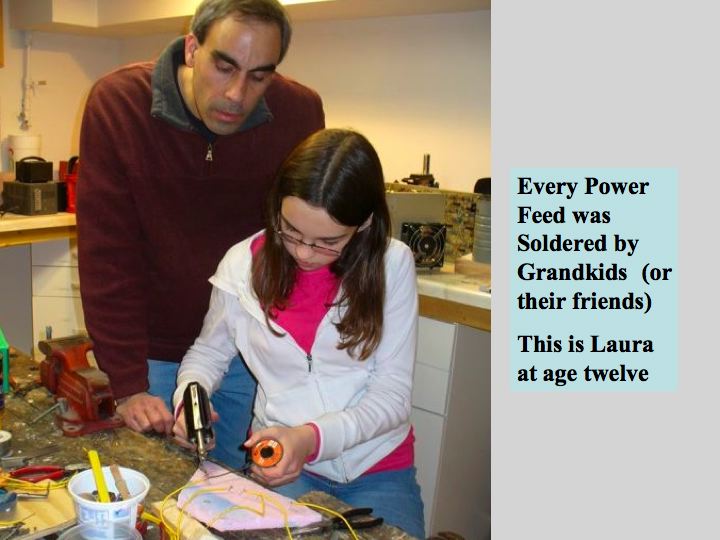 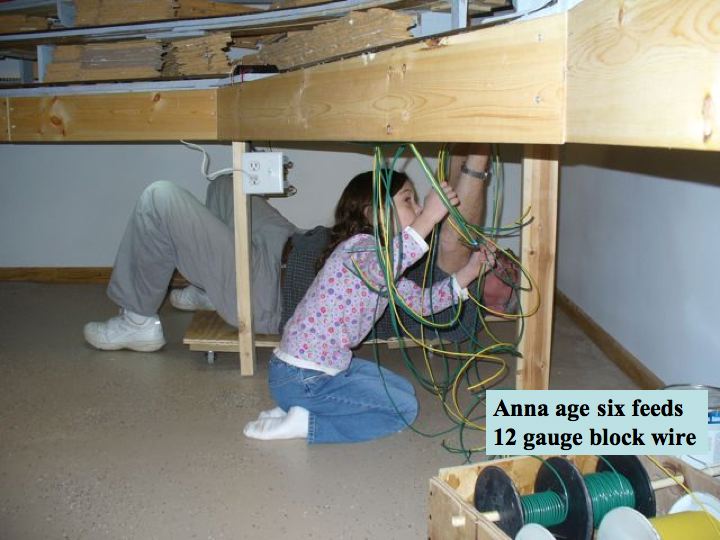 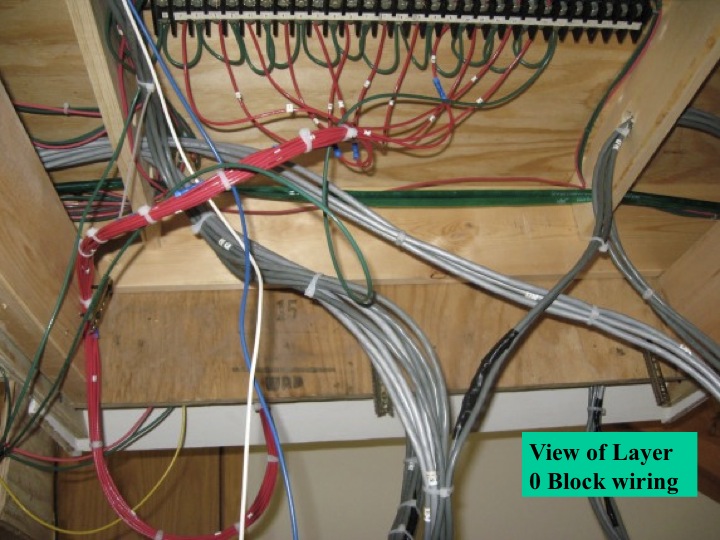 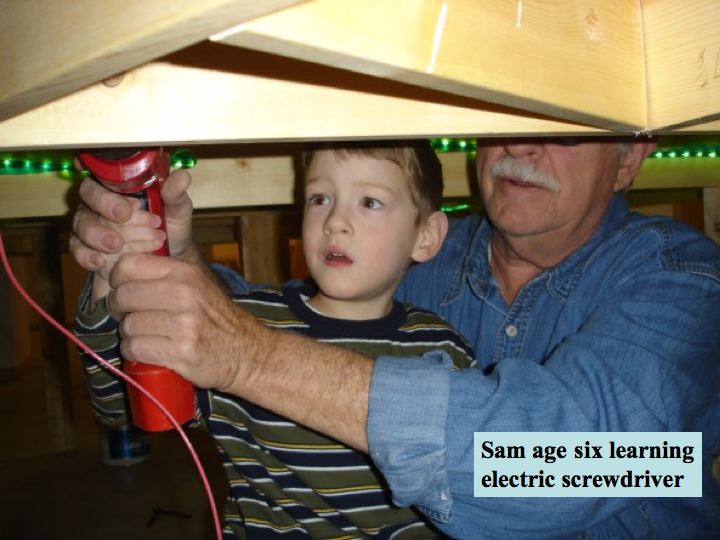 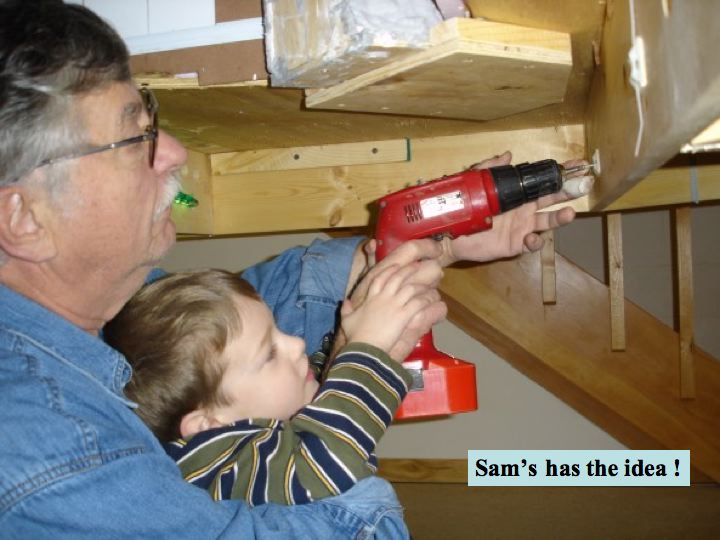 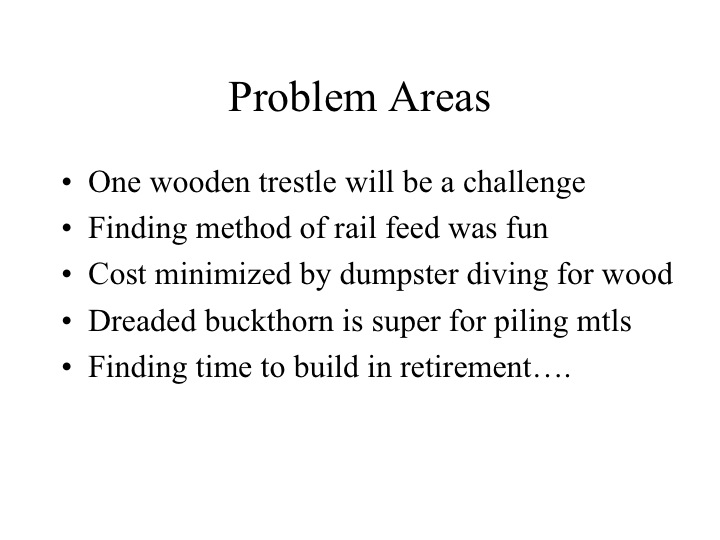 Noted in 2007
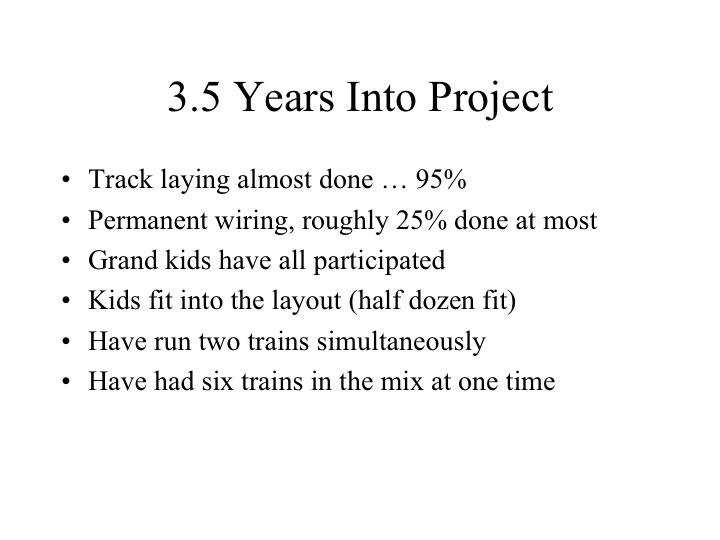 End of 2007 View
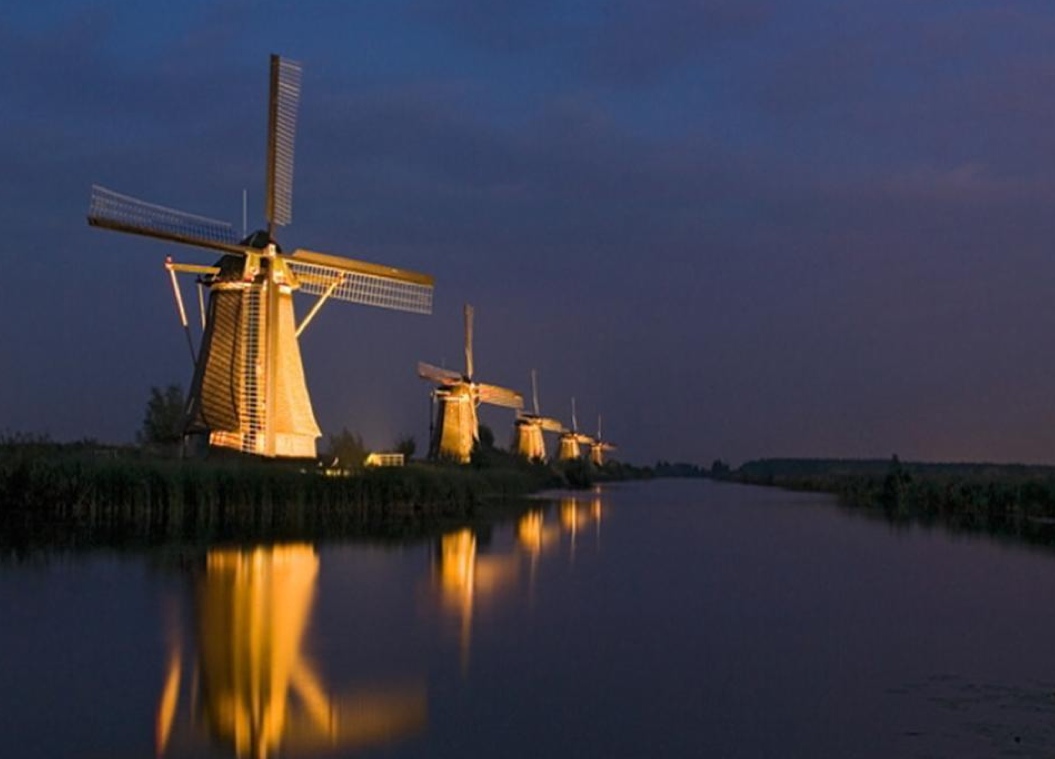 2007 Biking Holland
here Kinderdyke
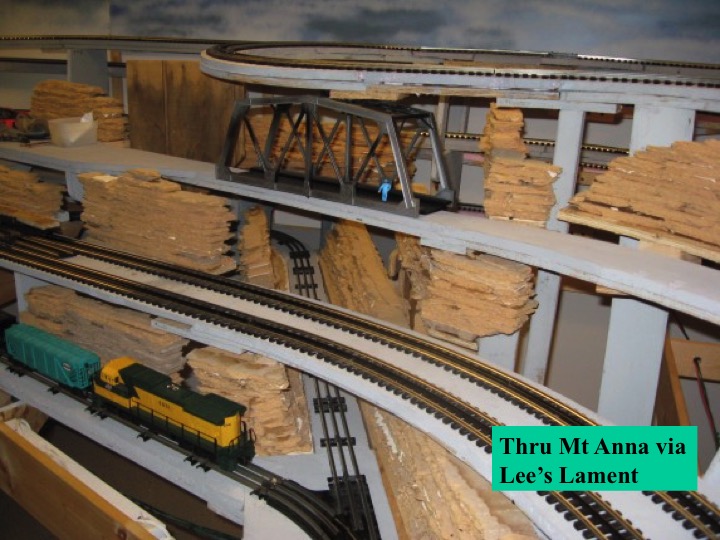 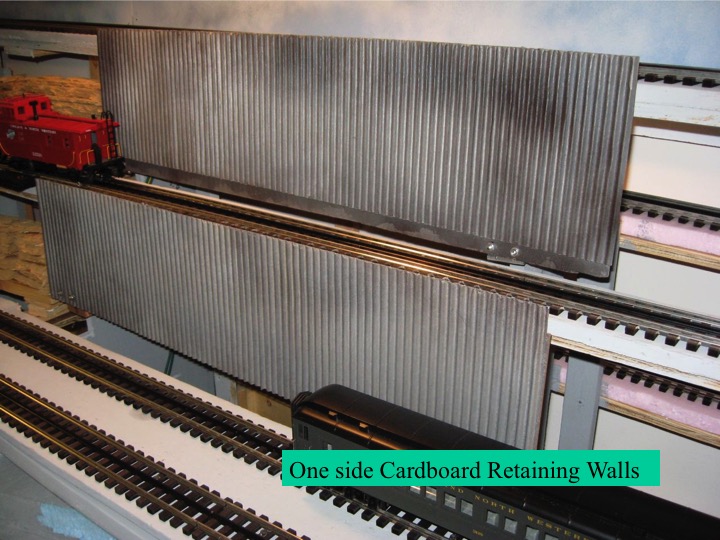 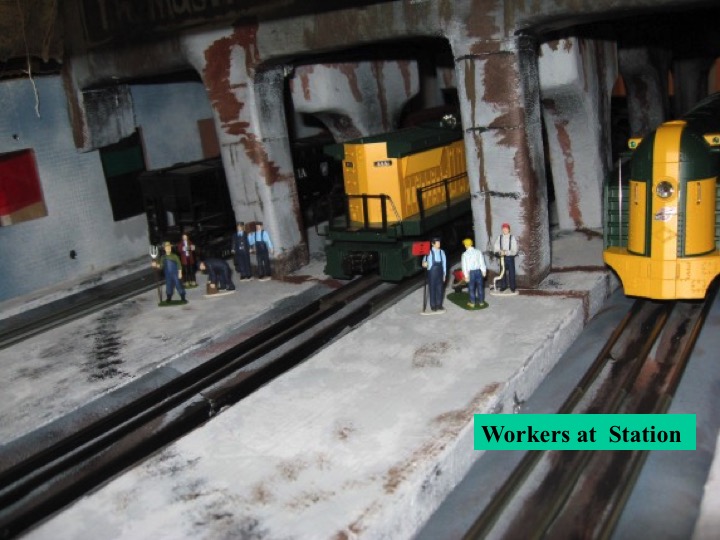 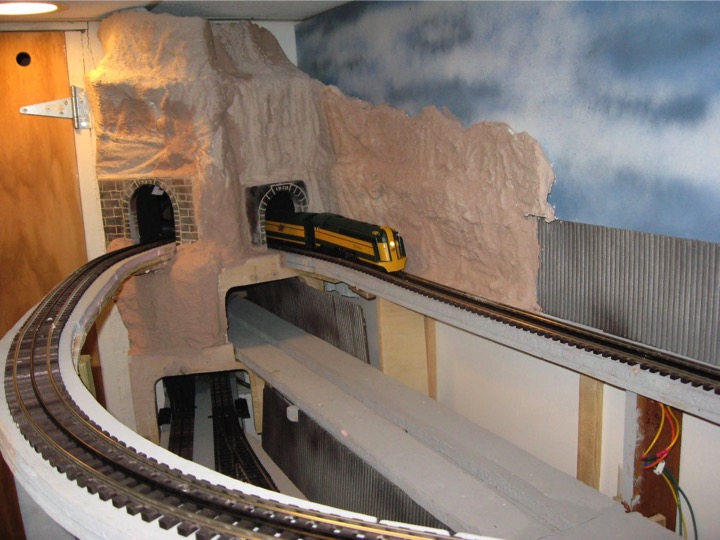 2004-2008 OutASite Mountain
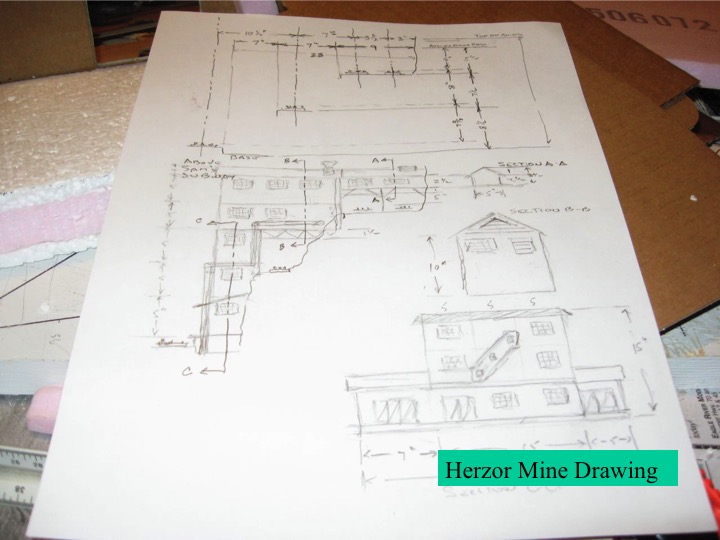 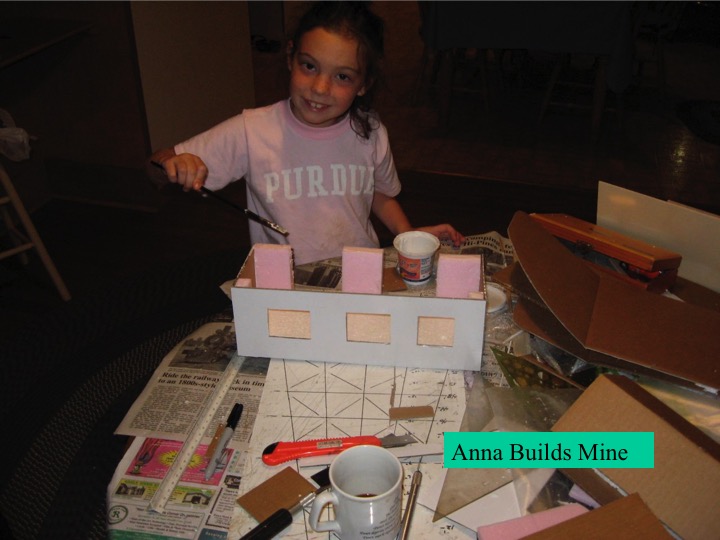 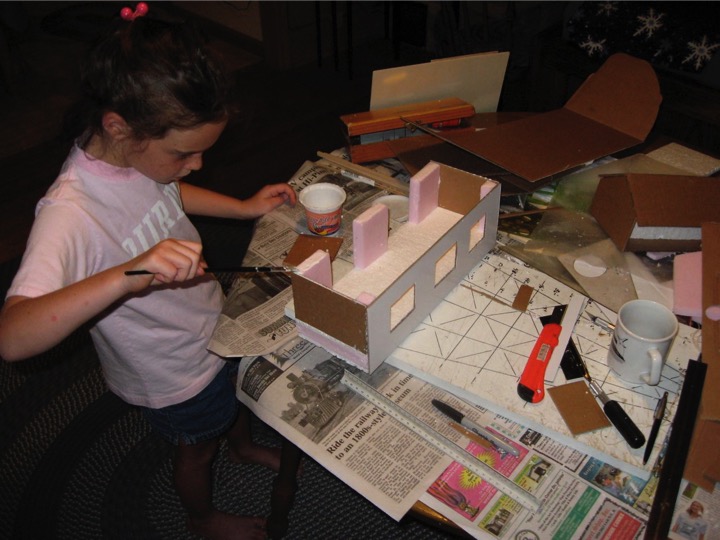 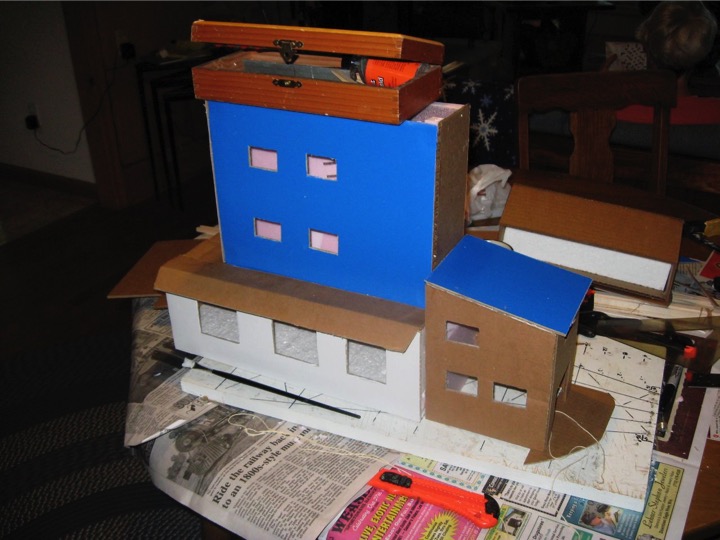 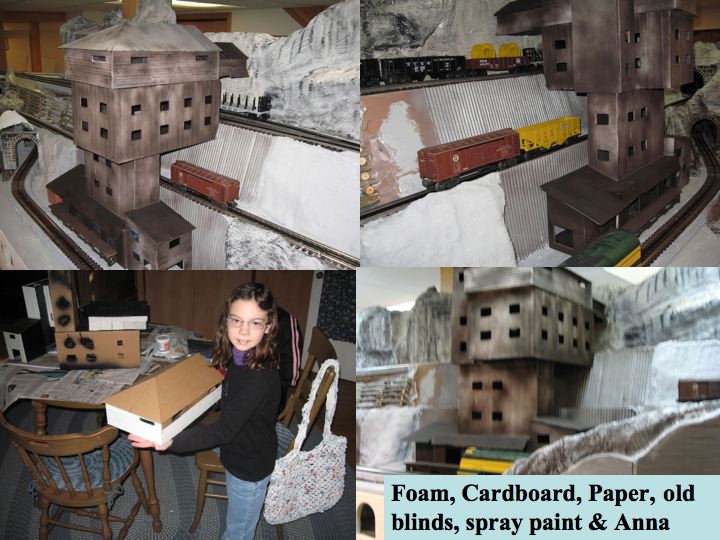 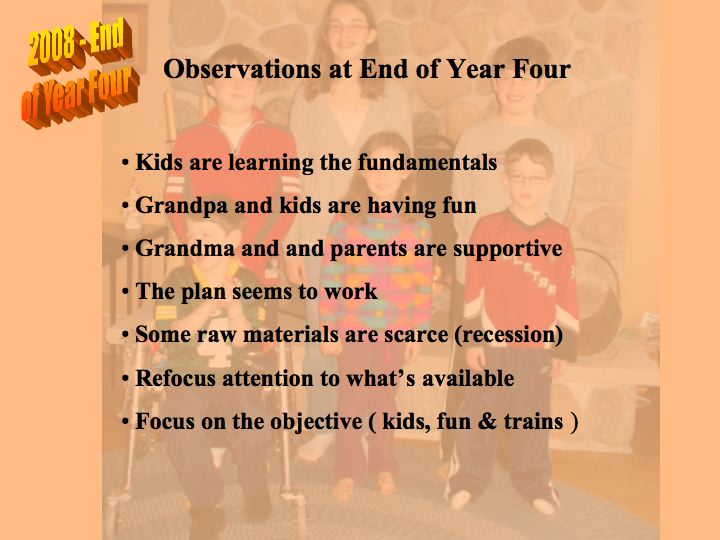 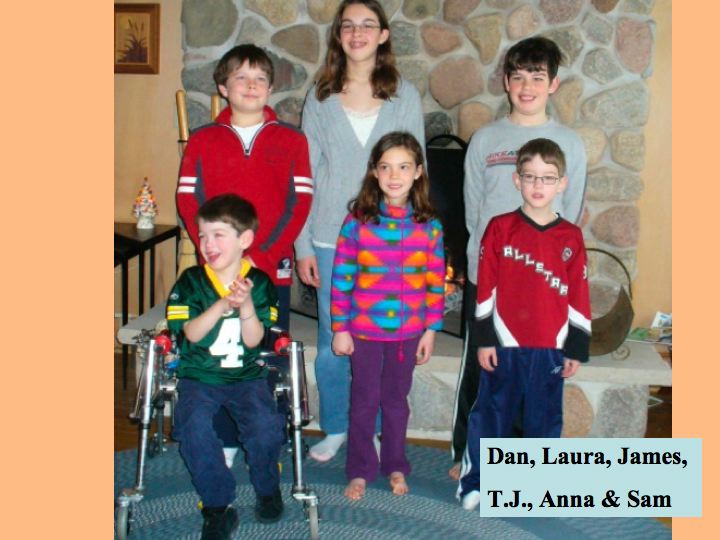 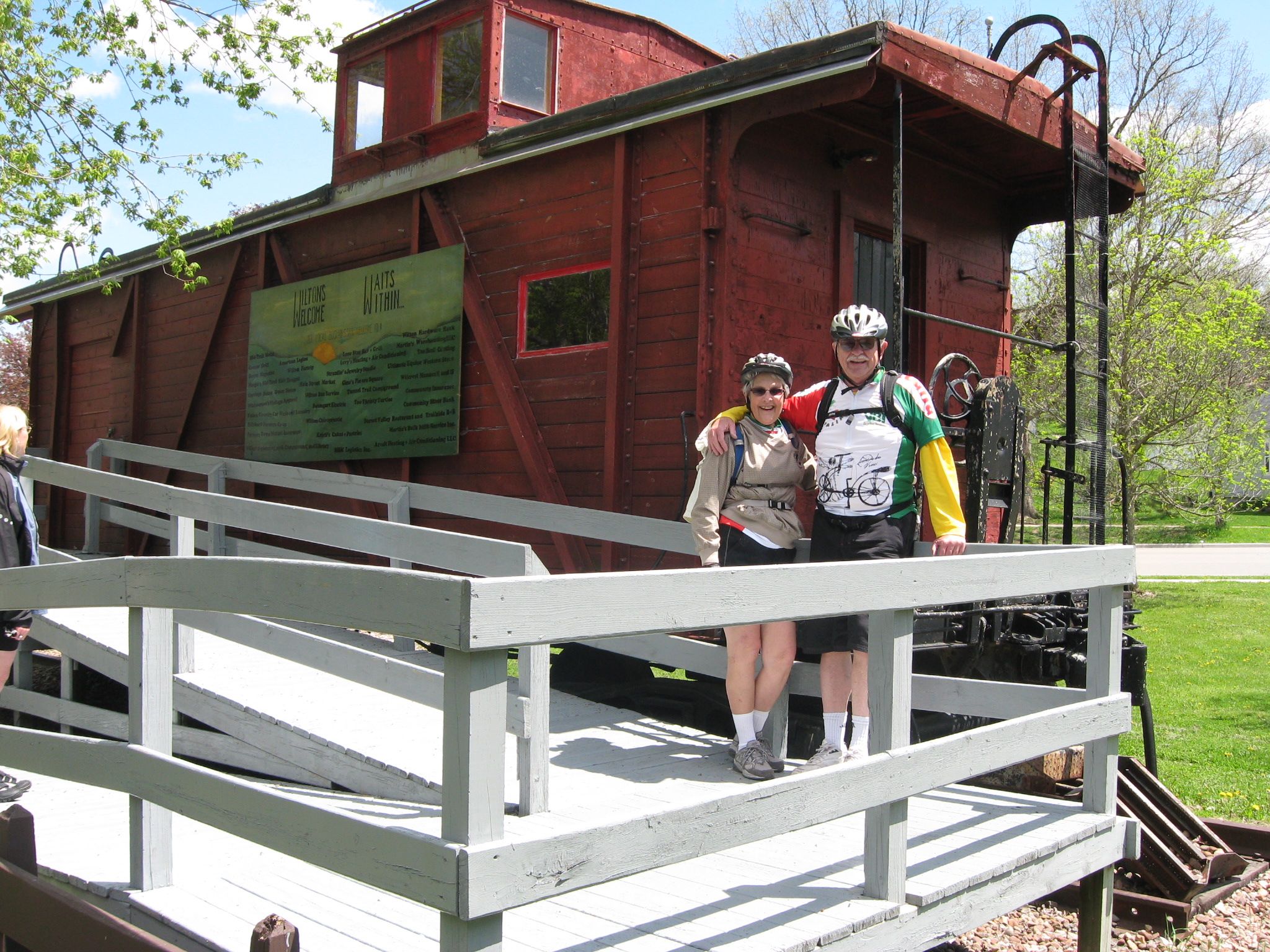 2009 Elroy - Sparta
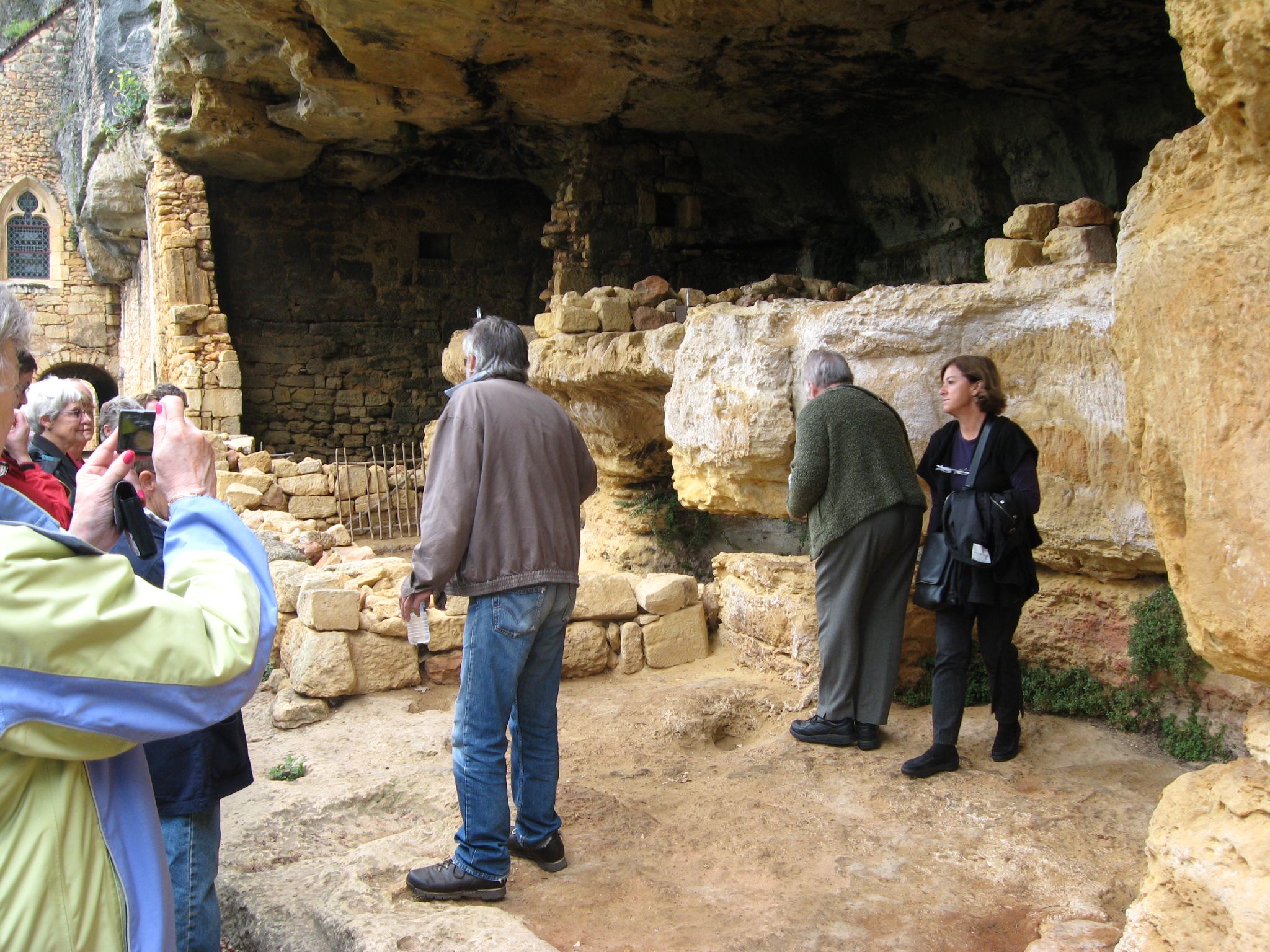 2009 France – Spain
Early man
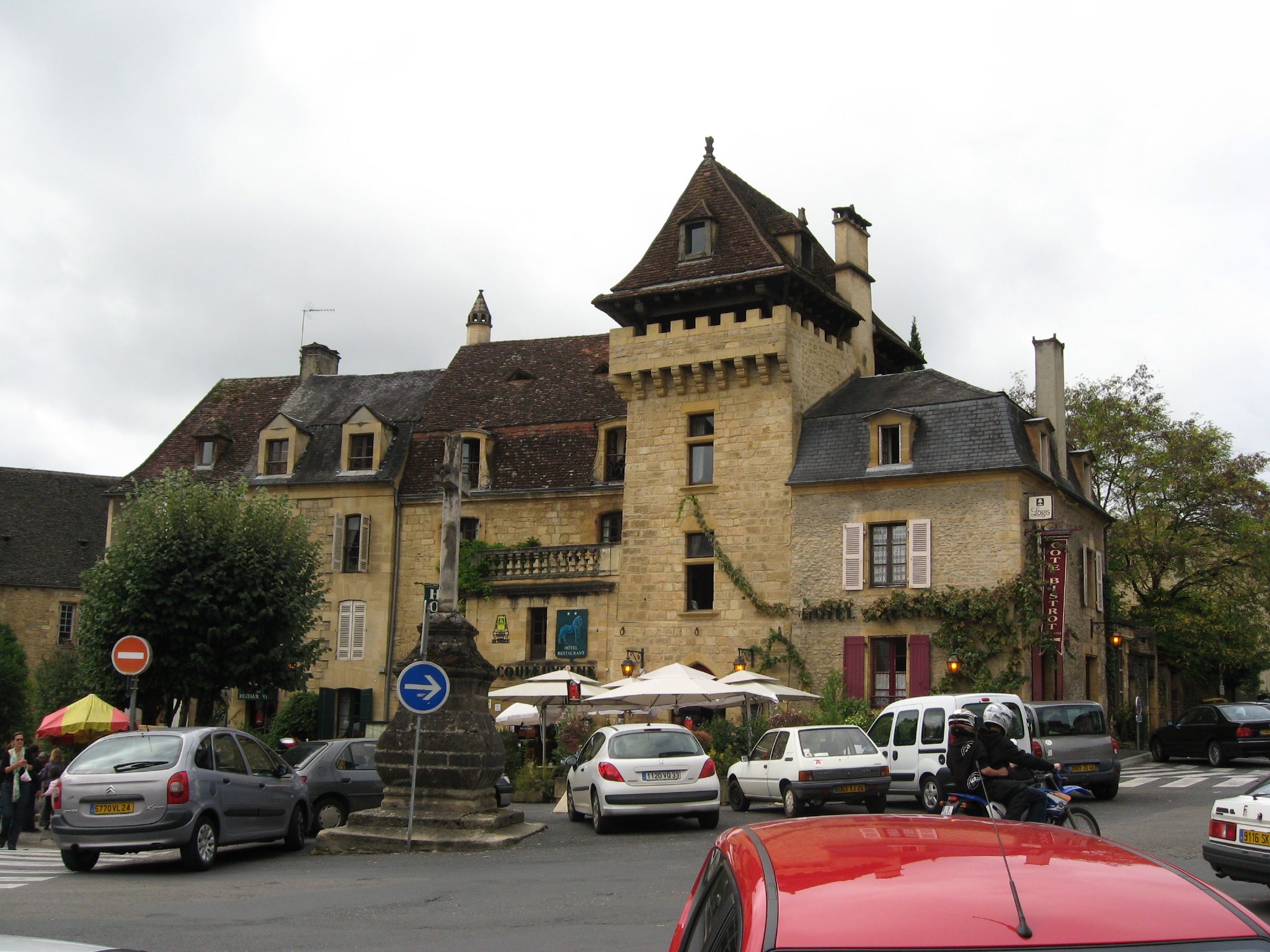 2009 Sarlat France
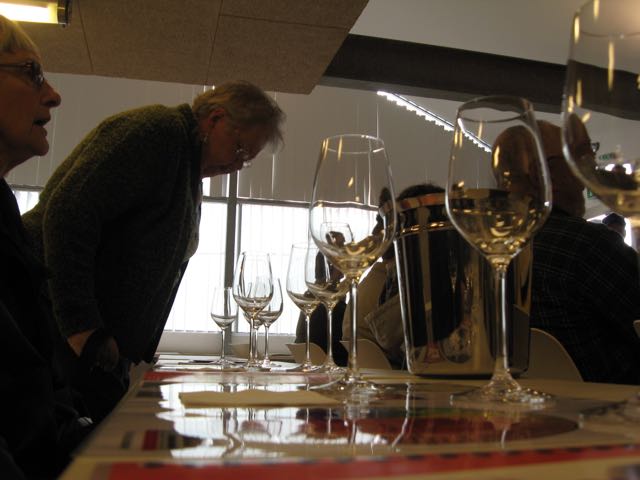 2009 Wine Tasting School
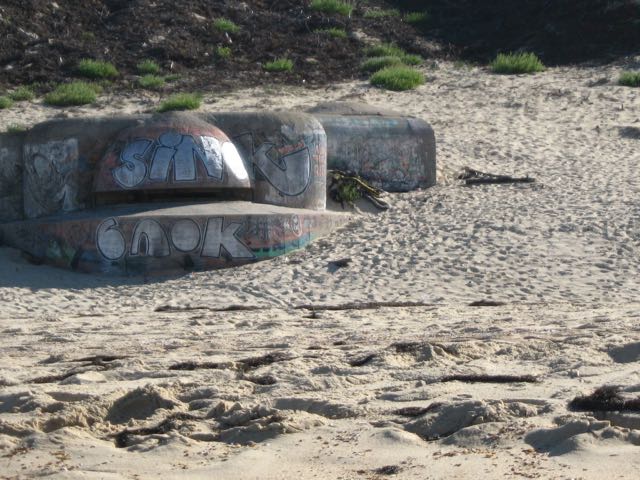 2009 Atlantic Wall
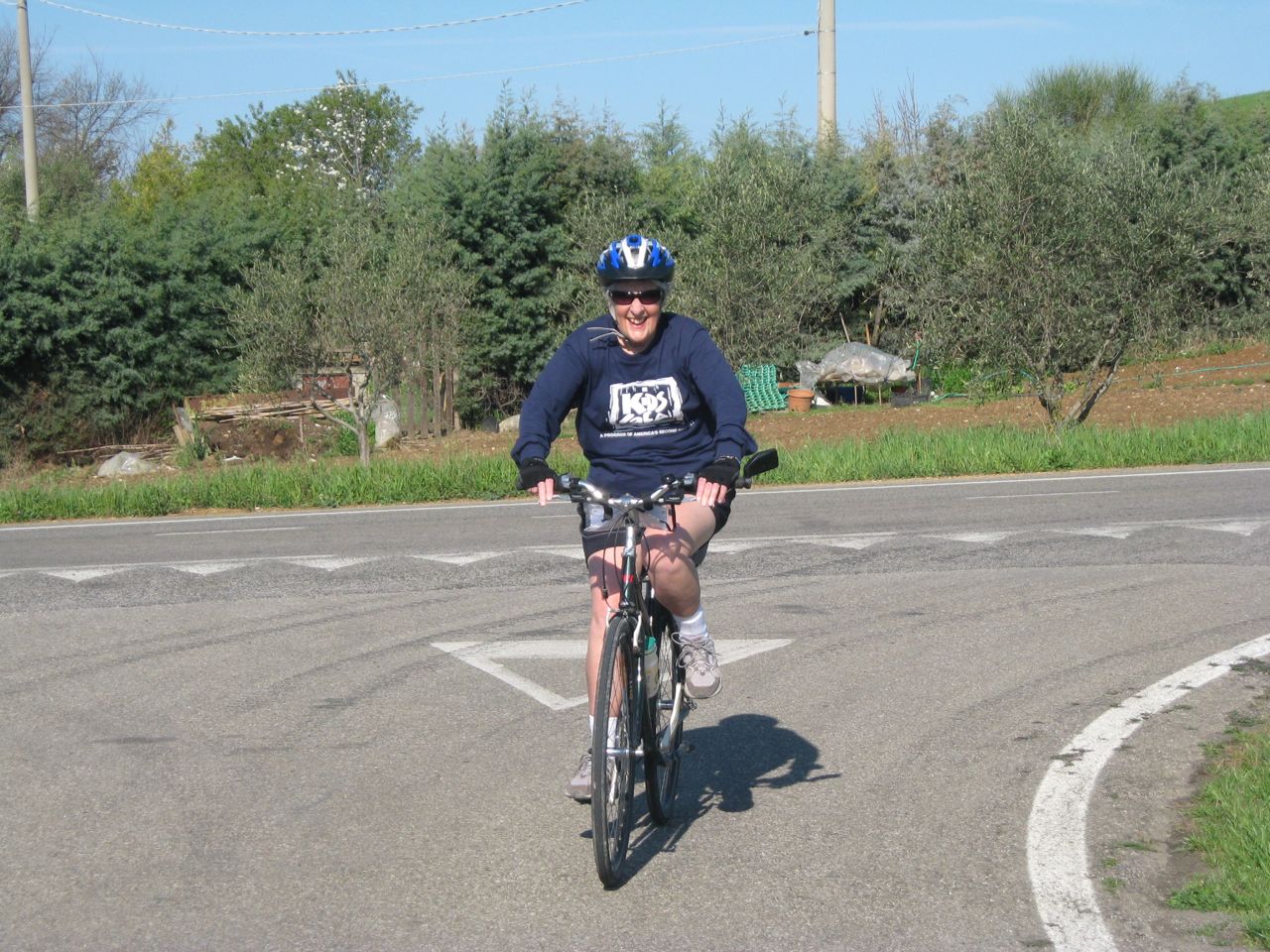 2009 Tuscany Biking
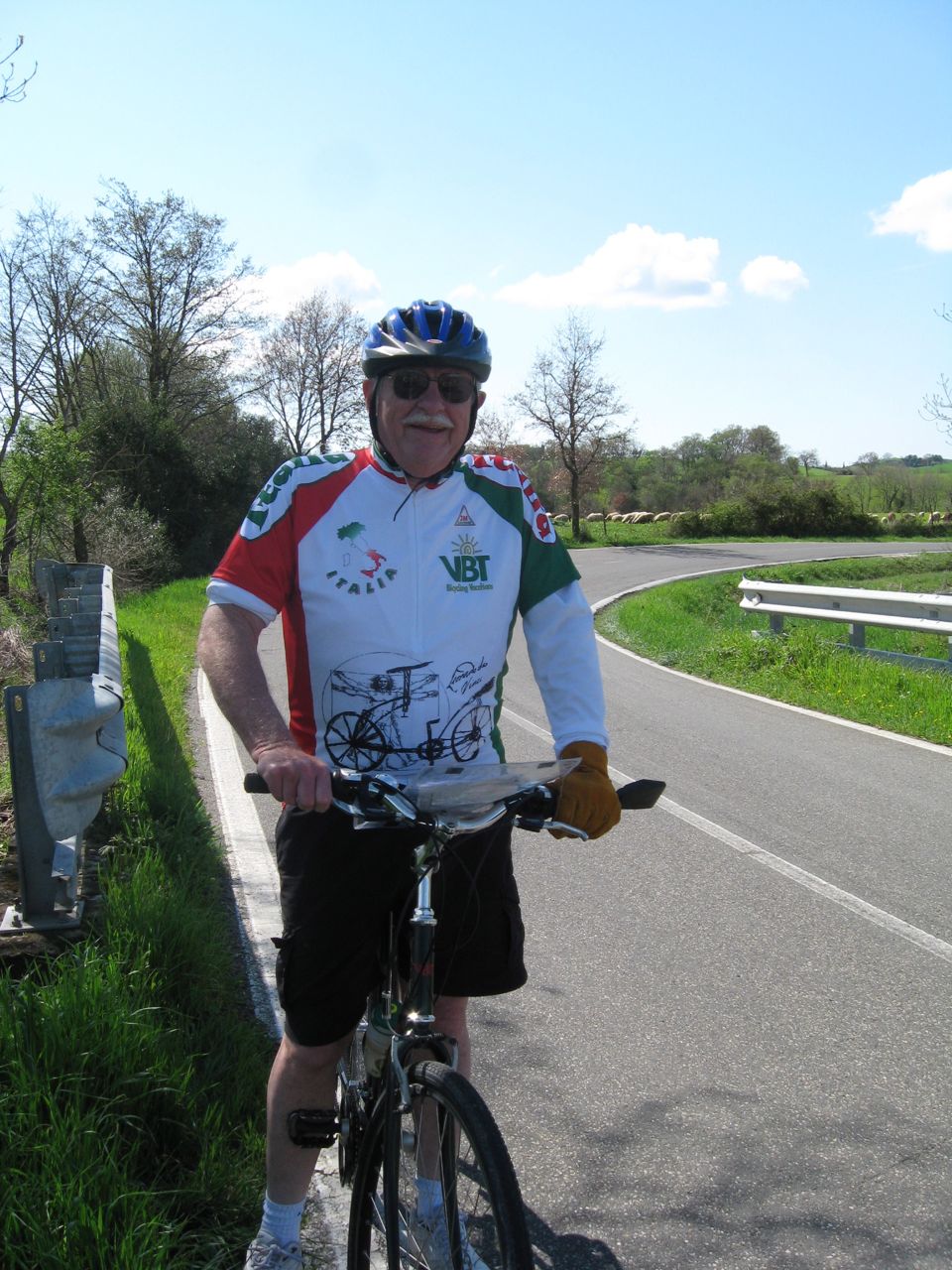 2009 Bike Tuscany
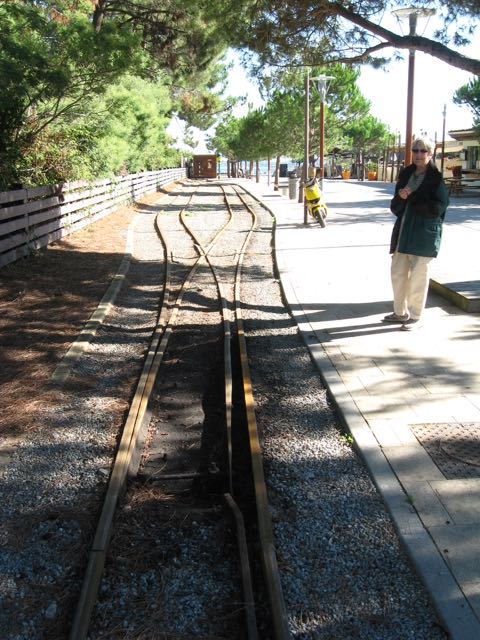 2009 Presqu' ile France
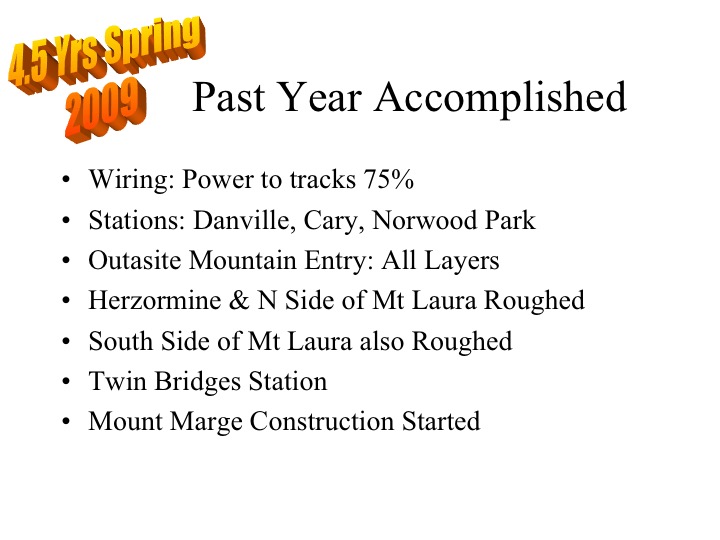 2009 Optimism Helps
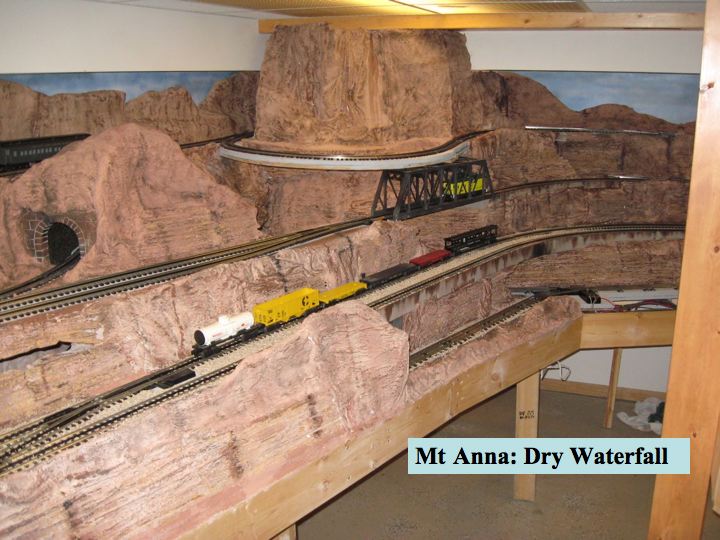 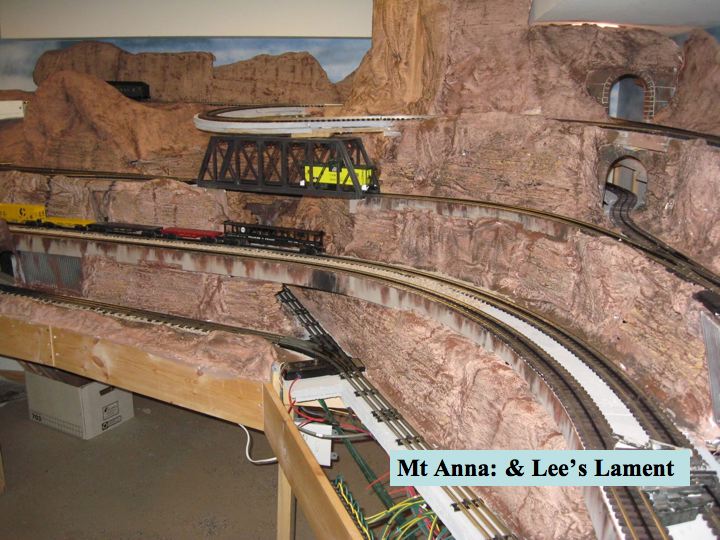 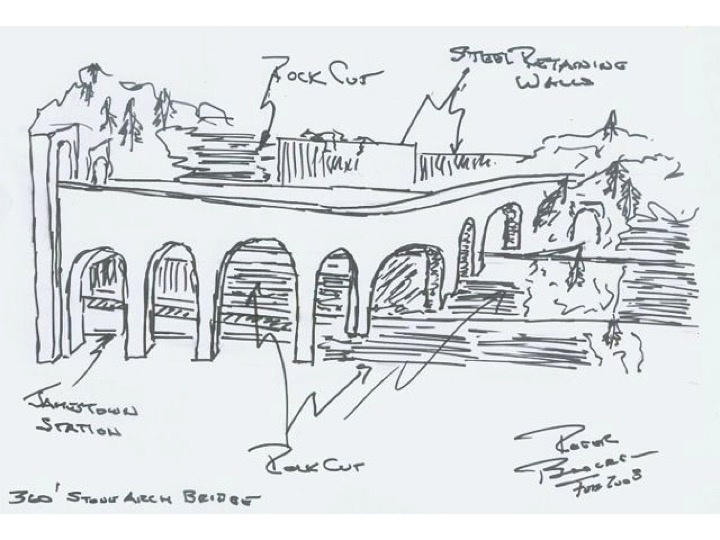 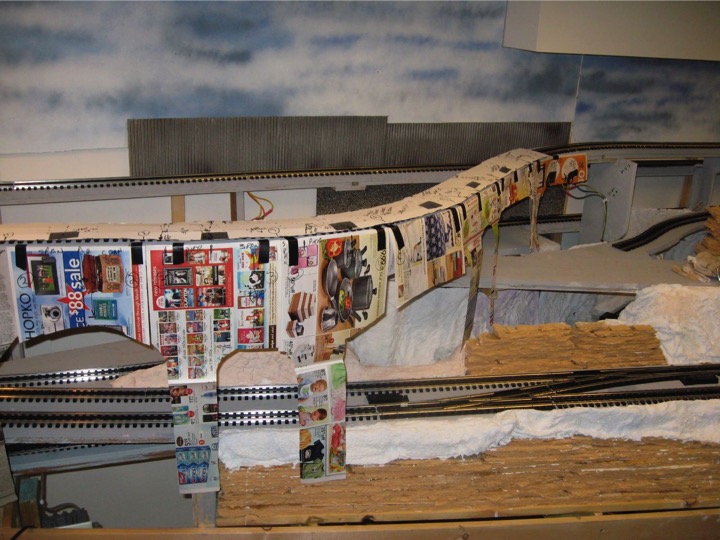 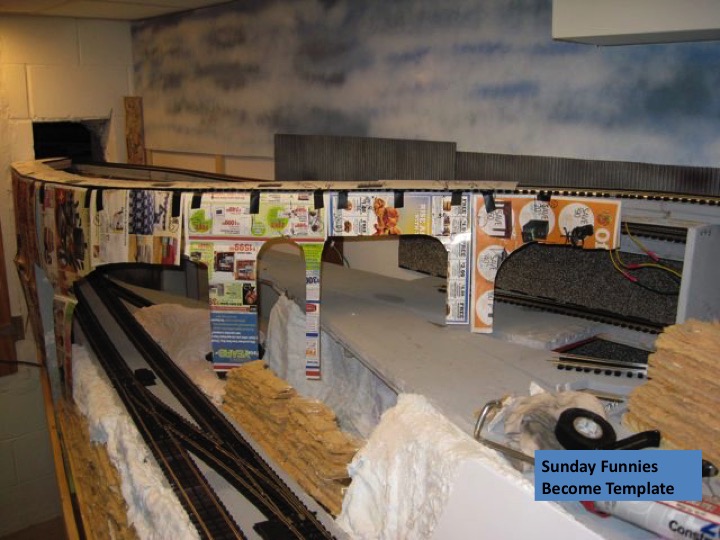 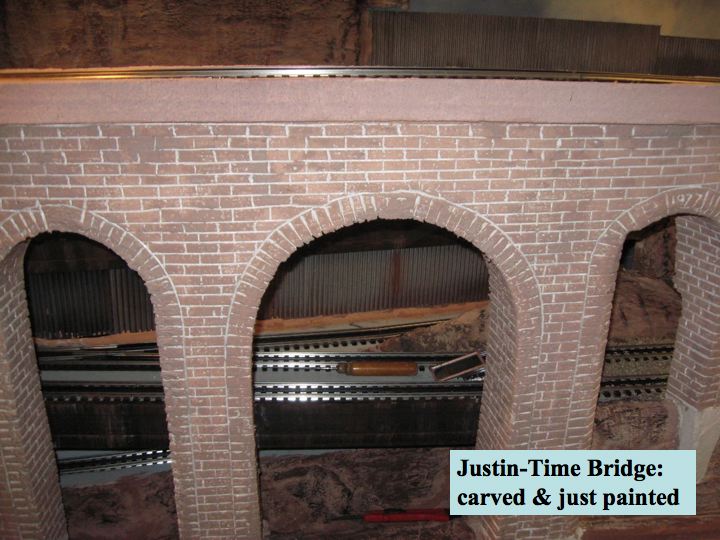 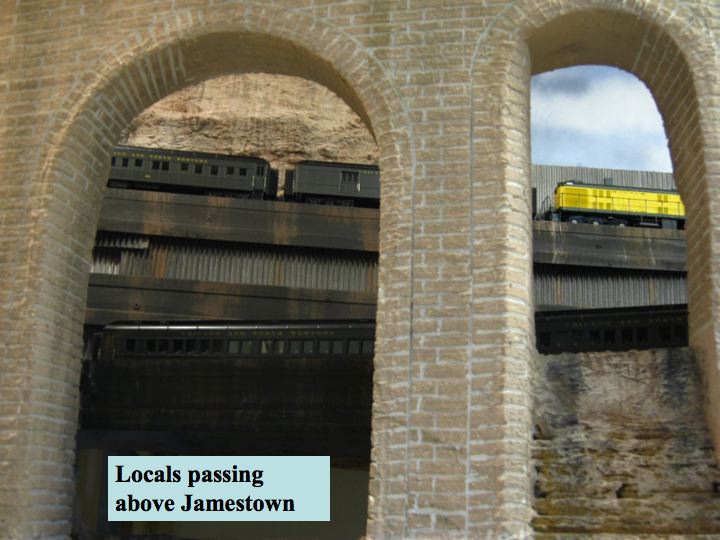 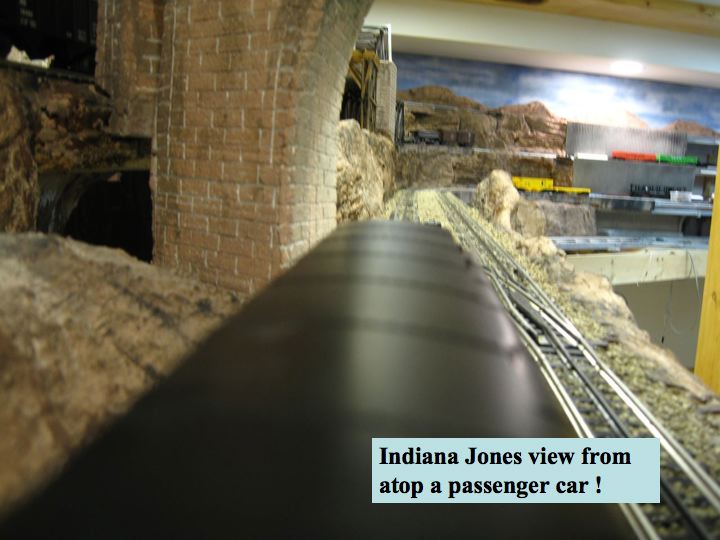 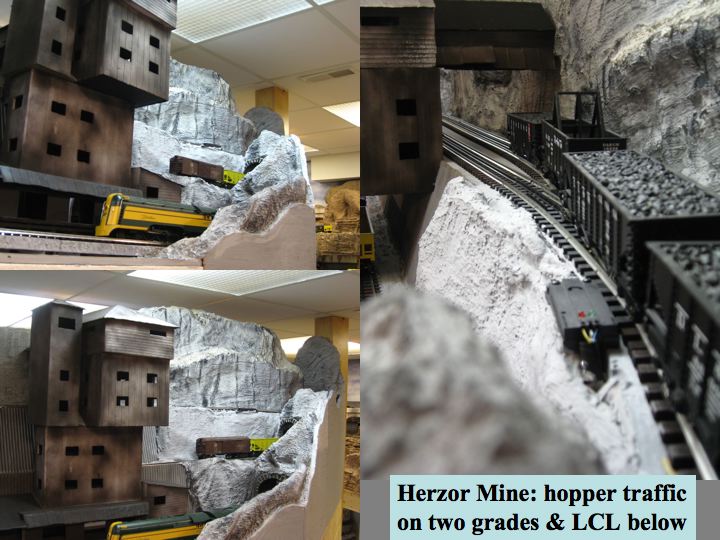 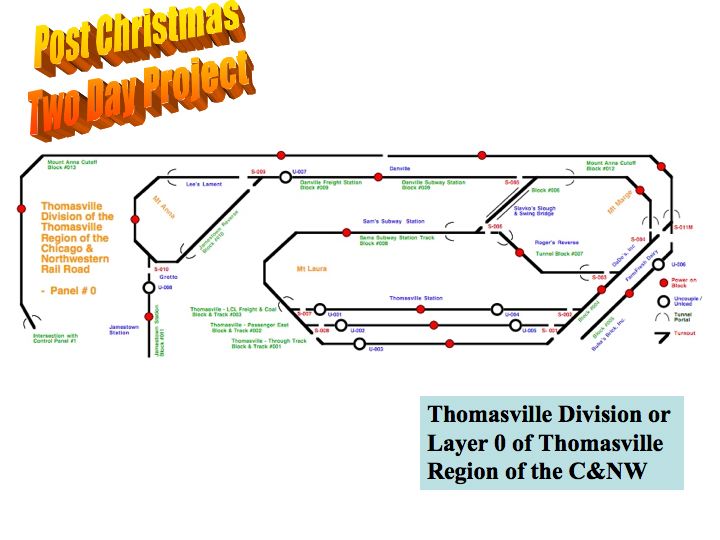 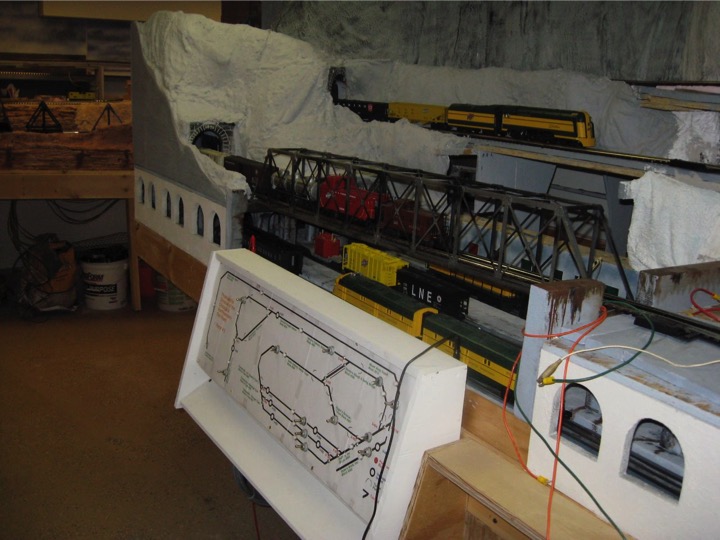 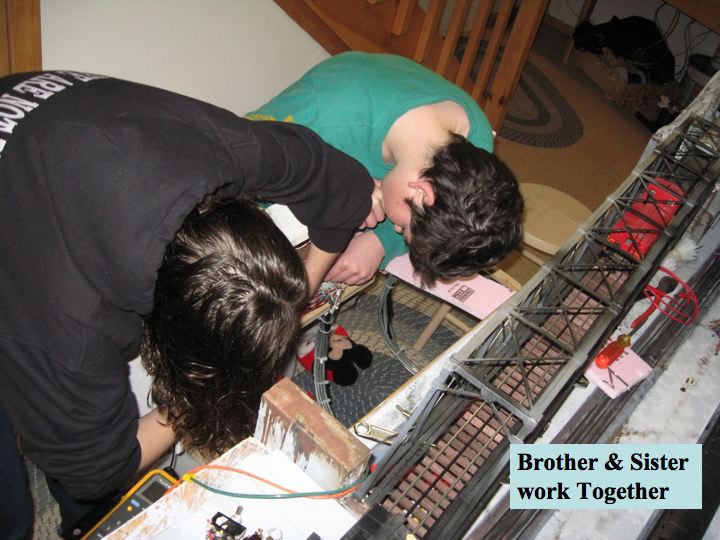 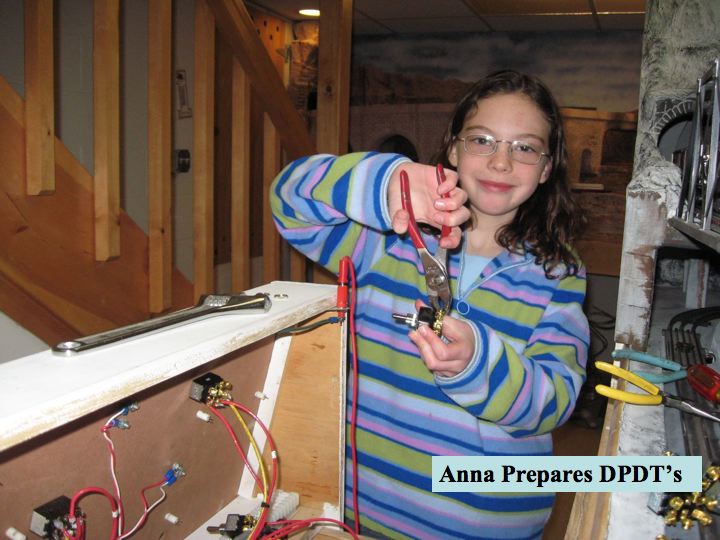 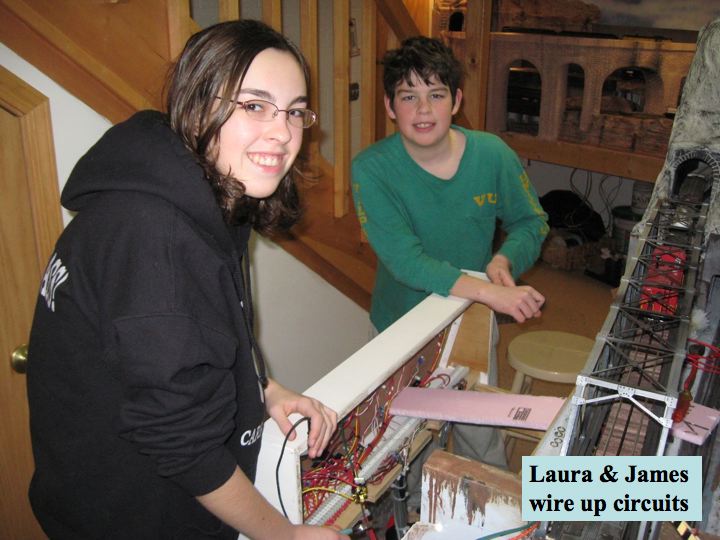 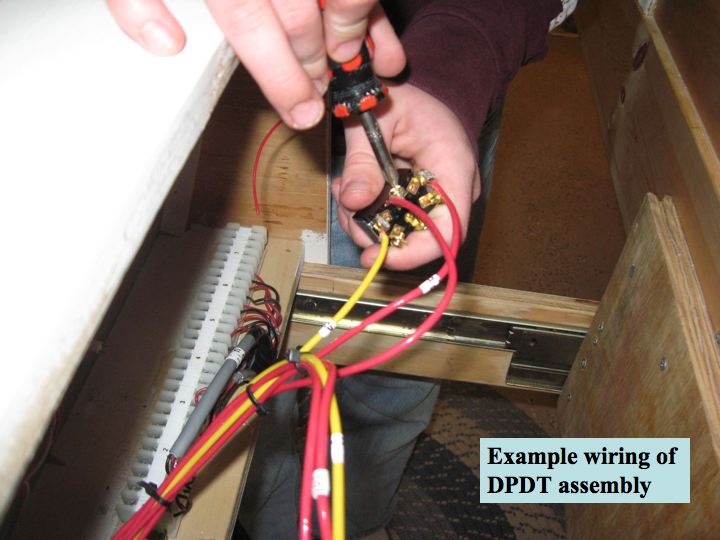 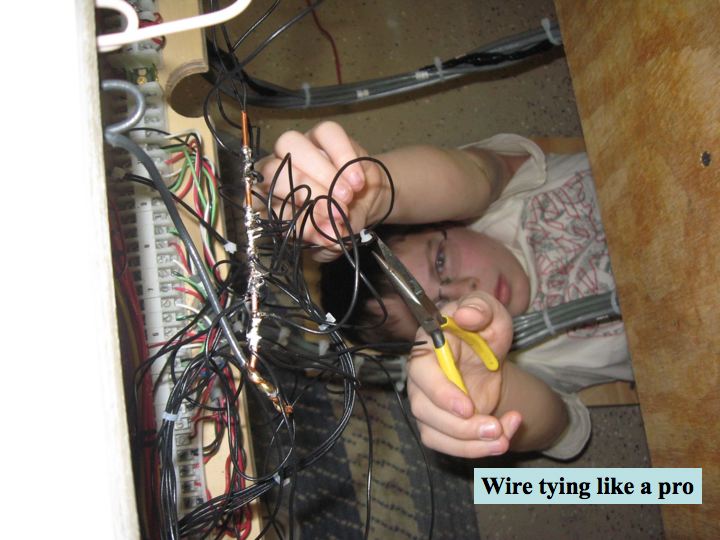 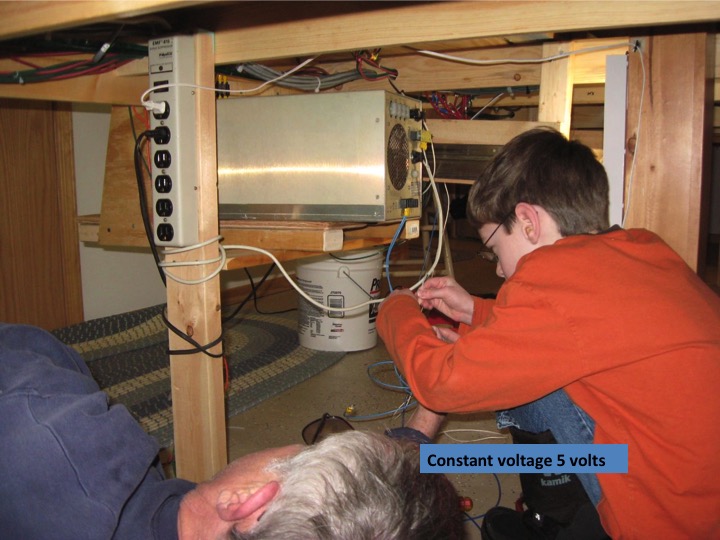 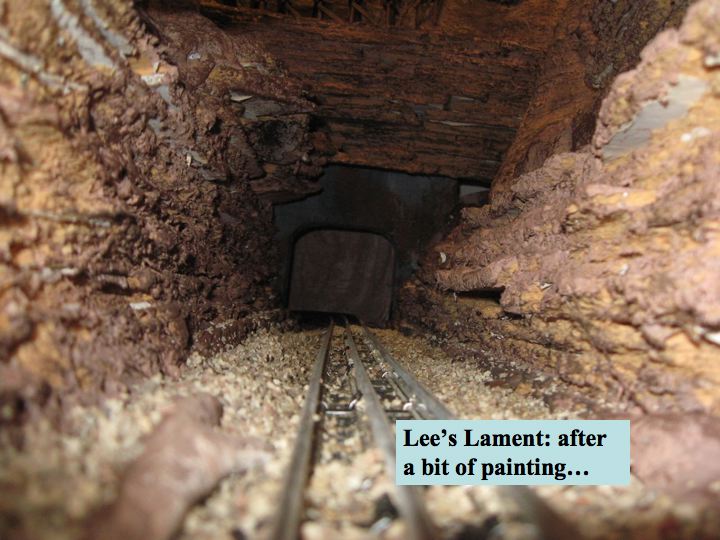 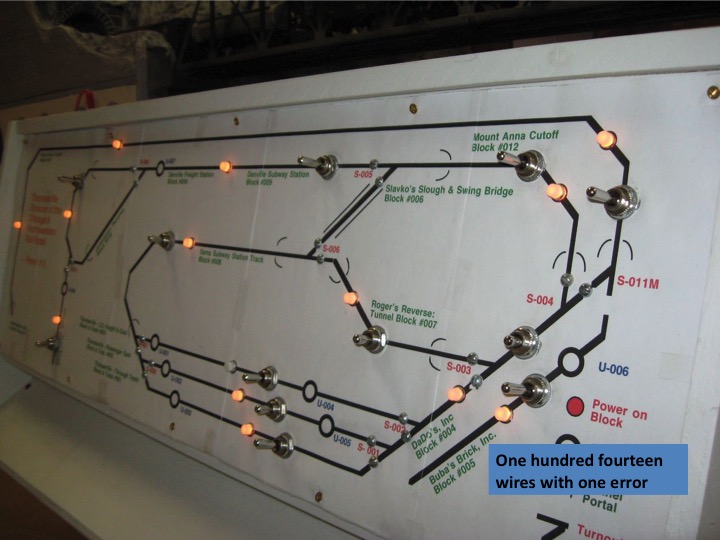 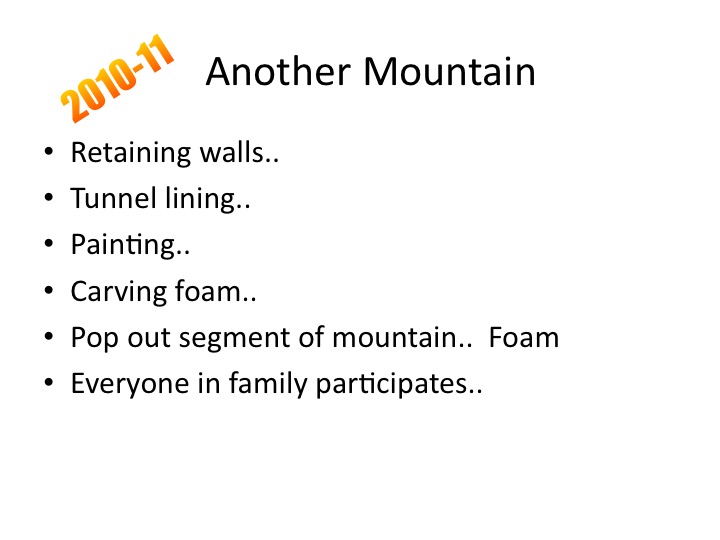 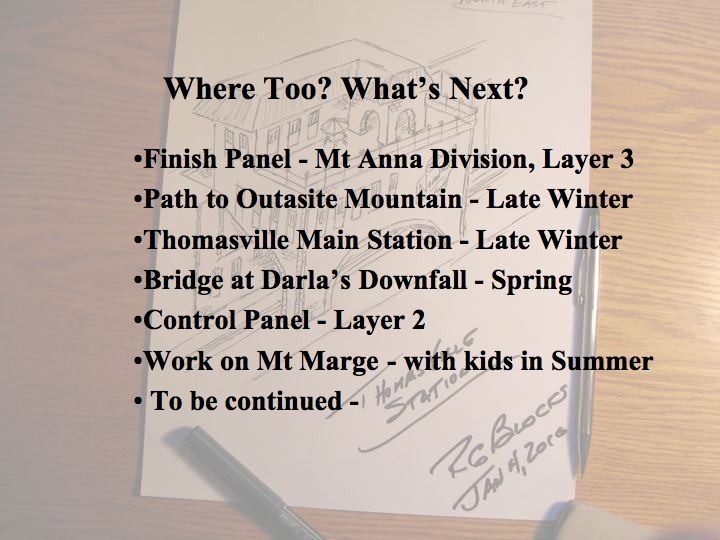 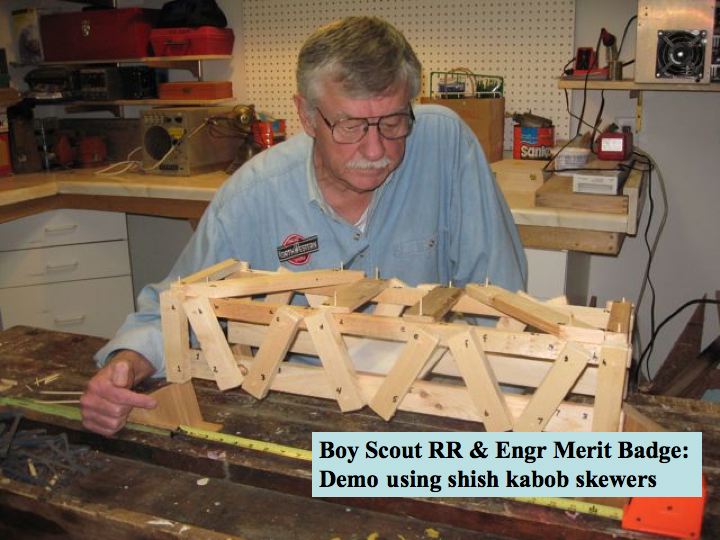 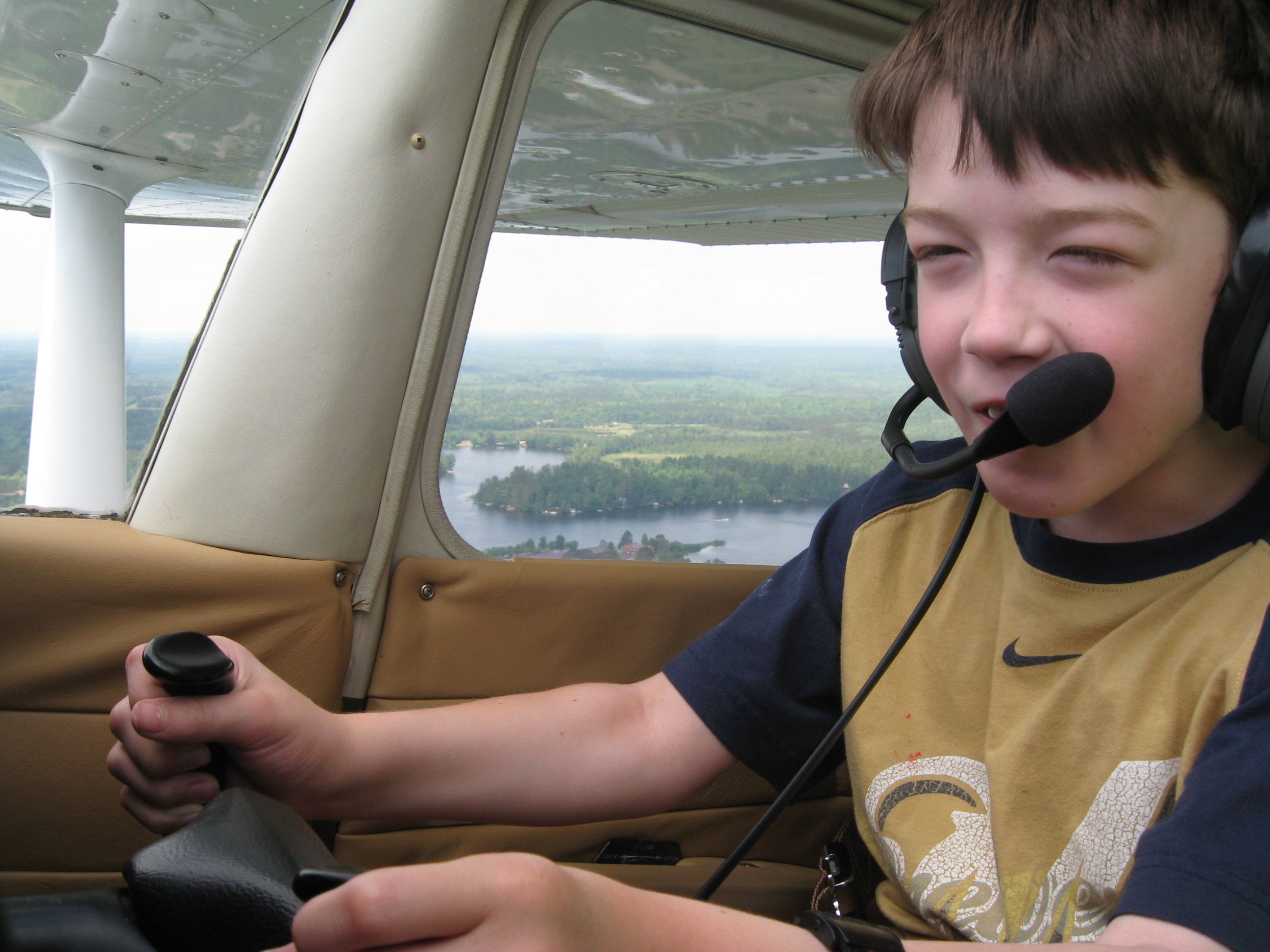 2010 Take TJ Flying
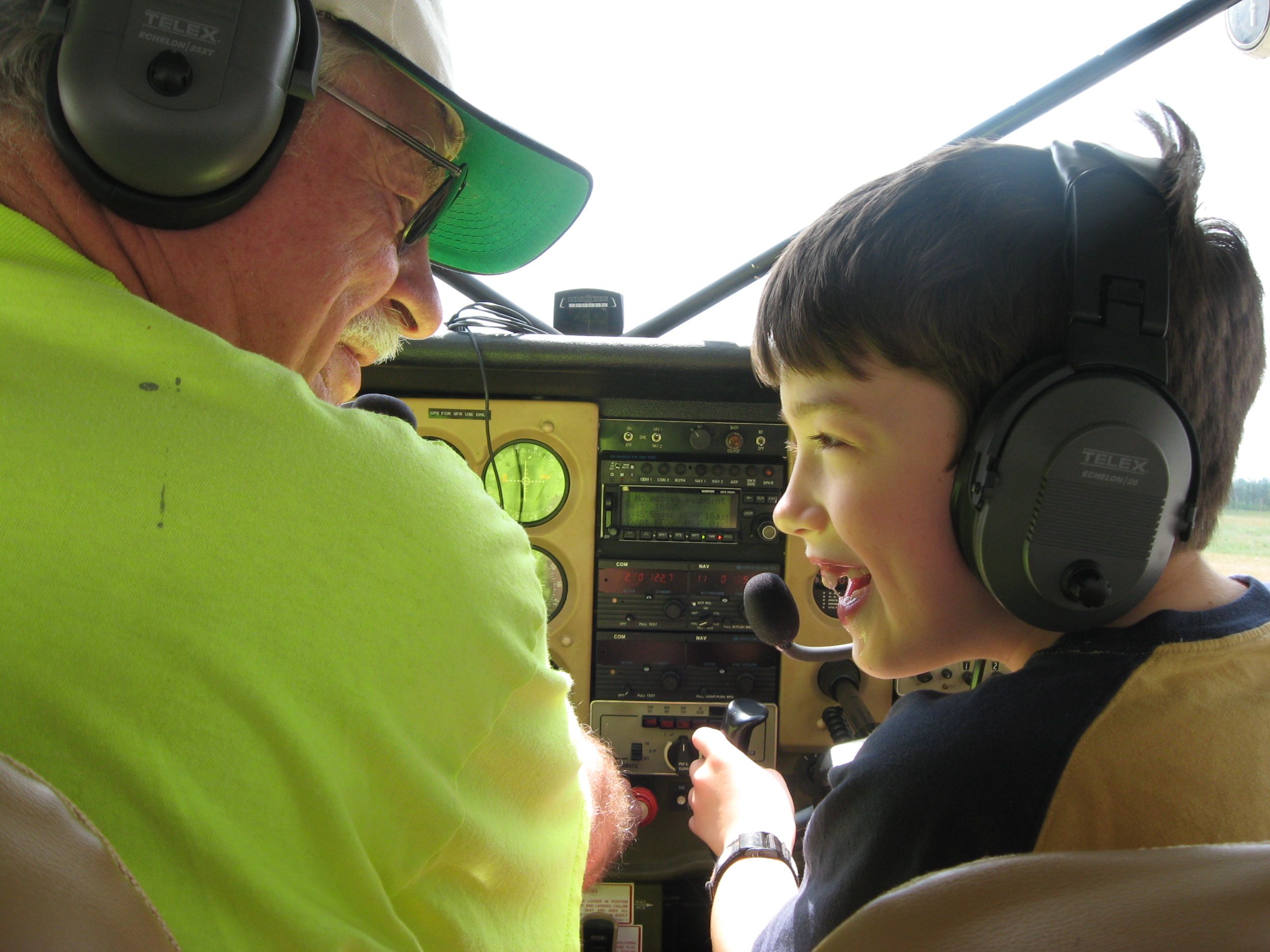 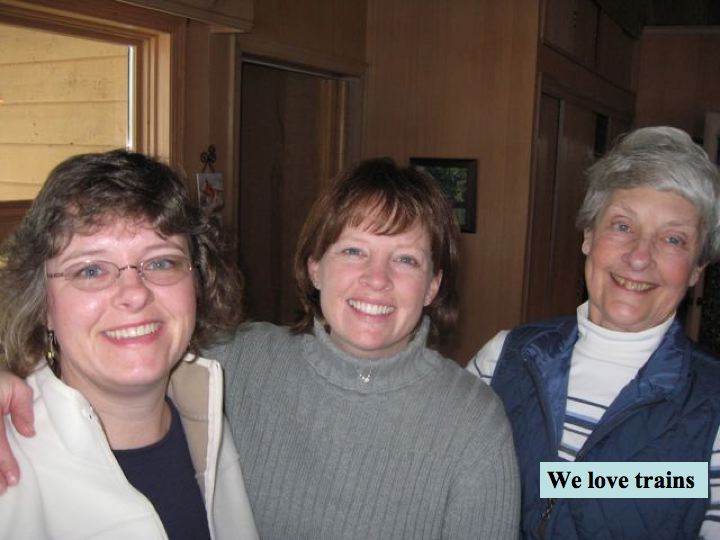 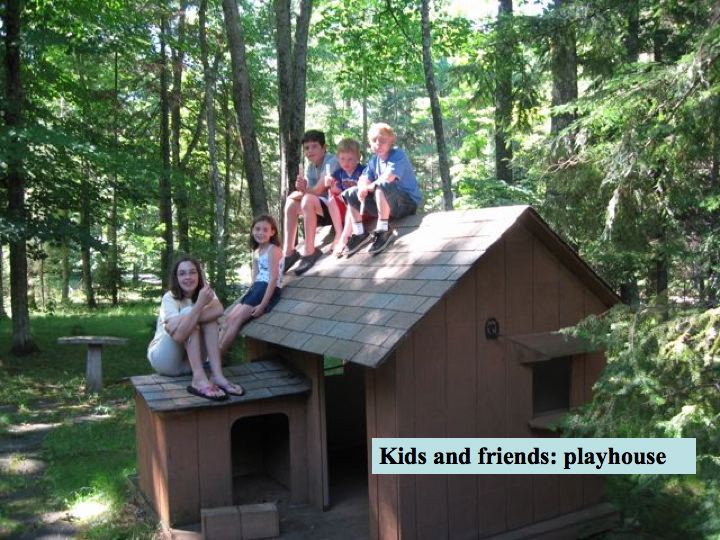 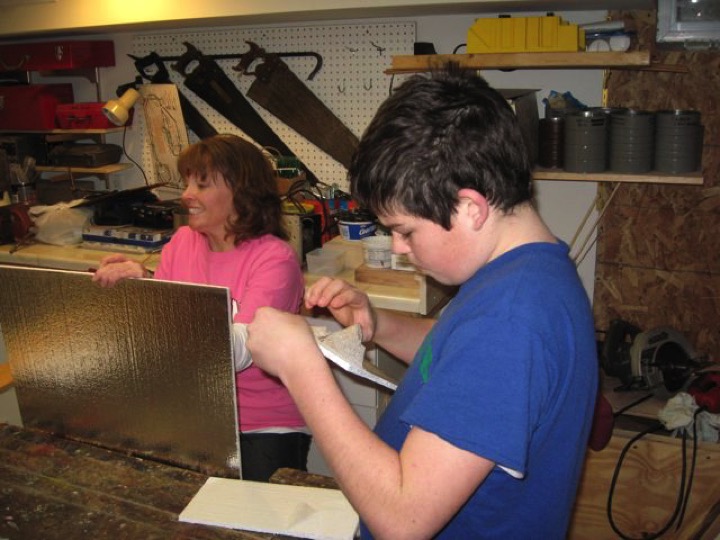 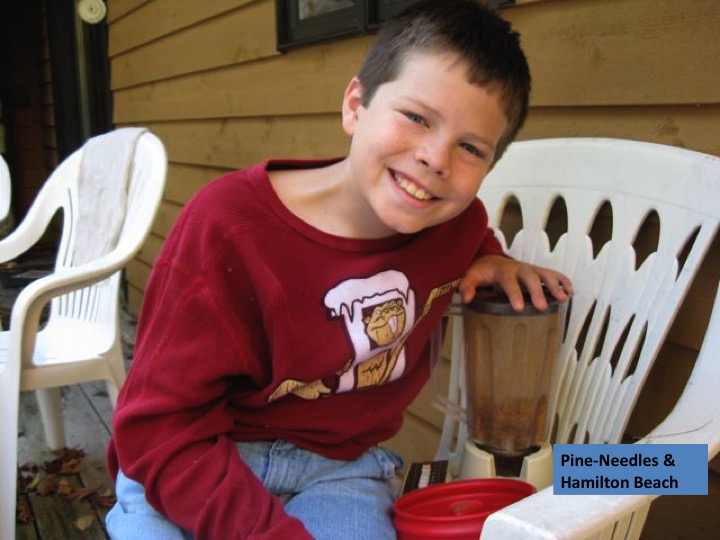 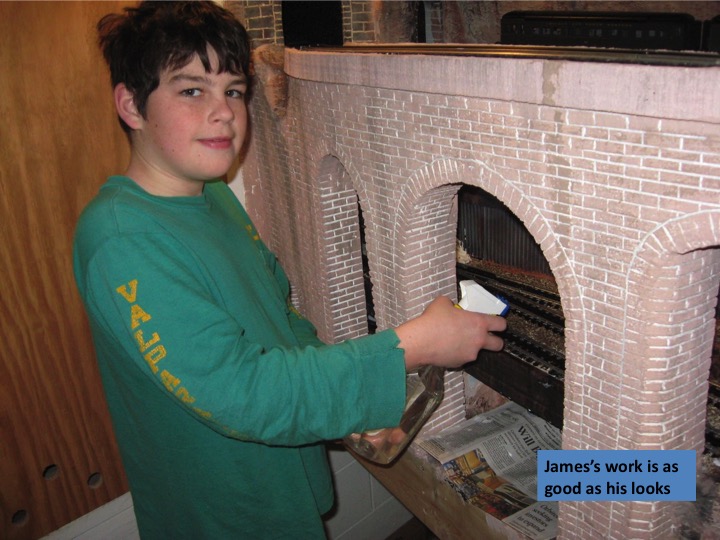 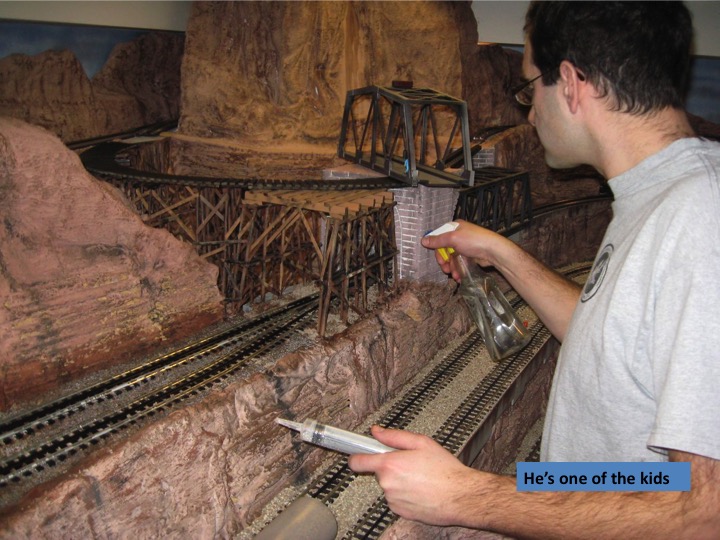 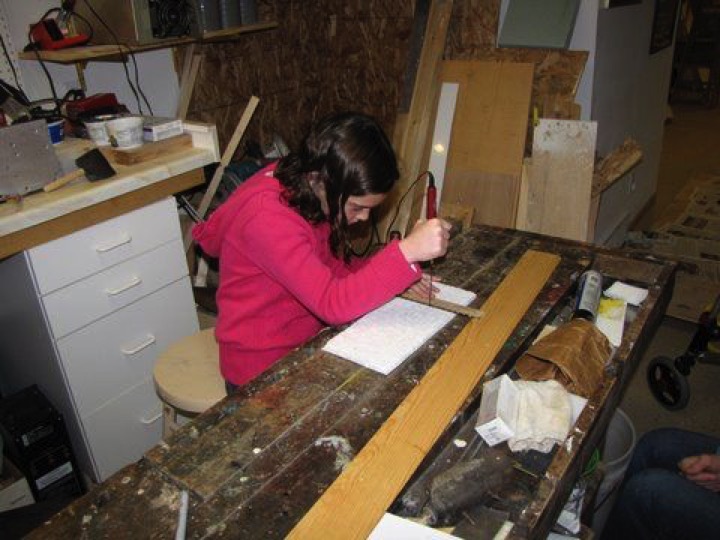 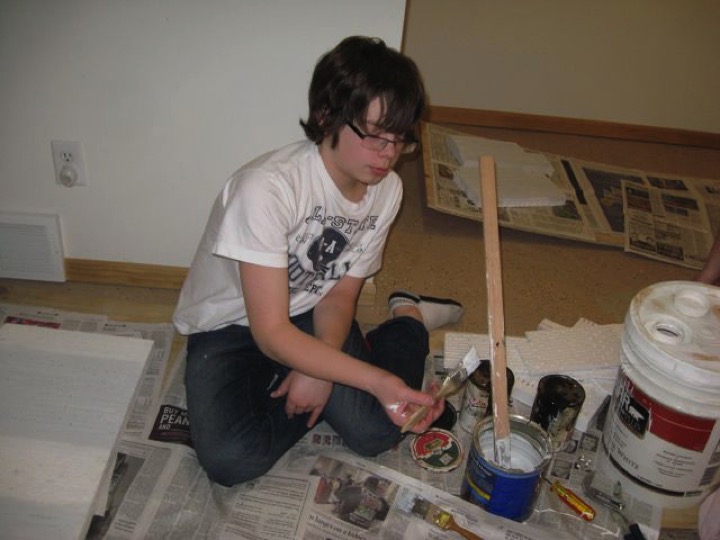 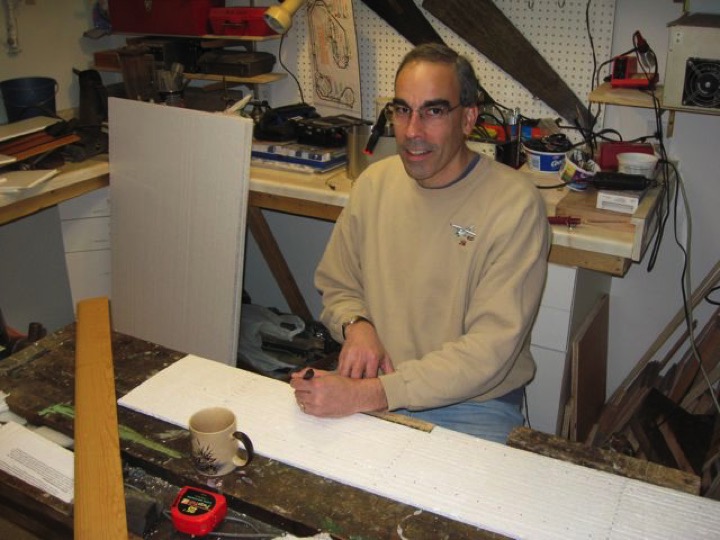 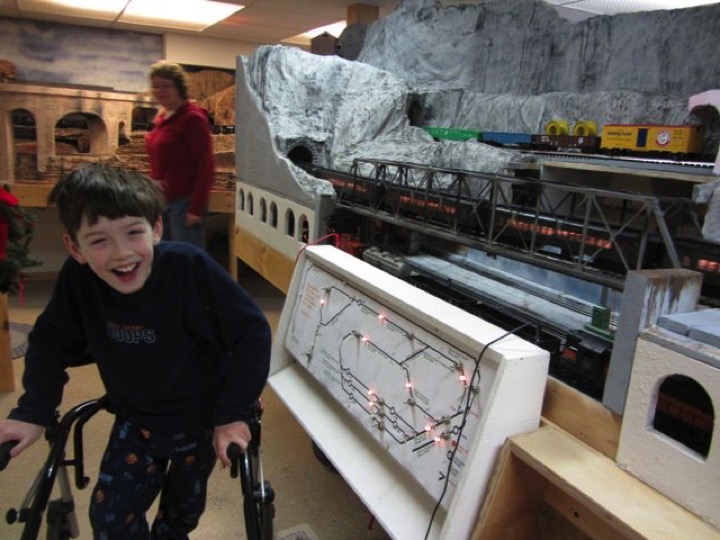 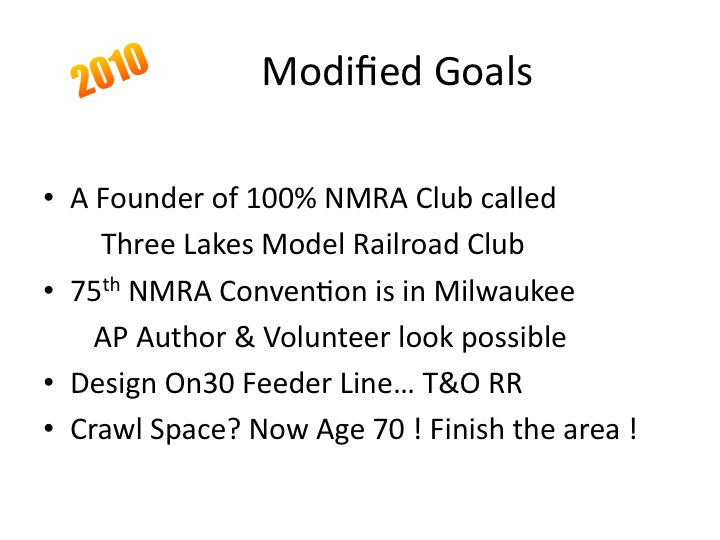 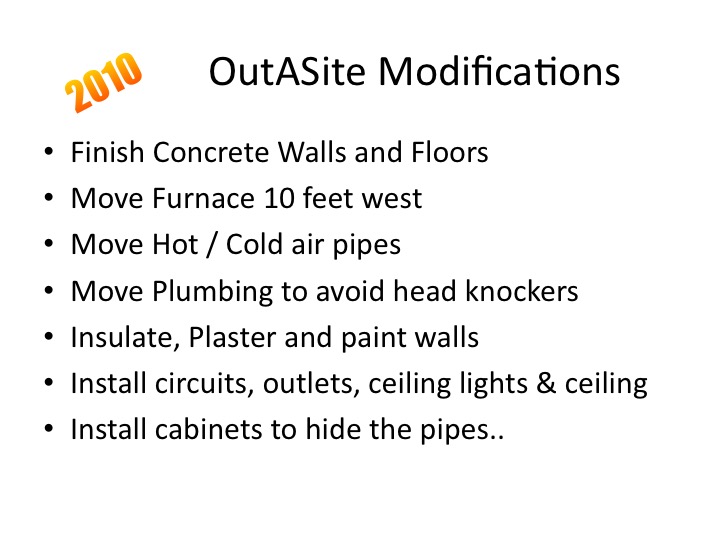 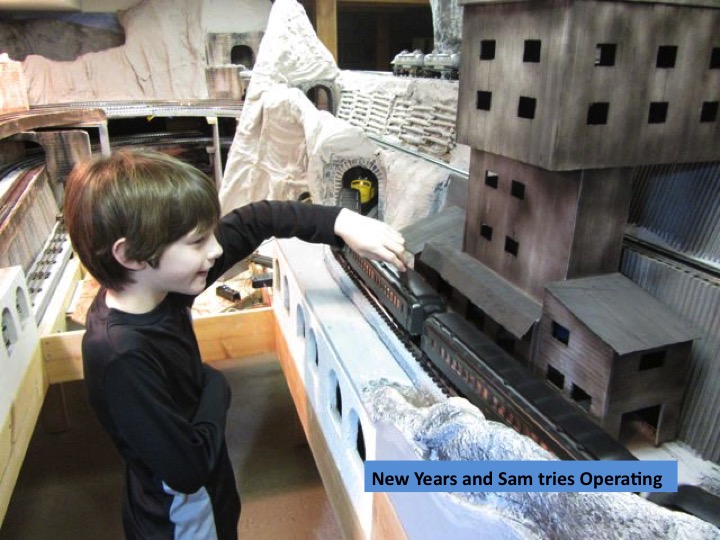 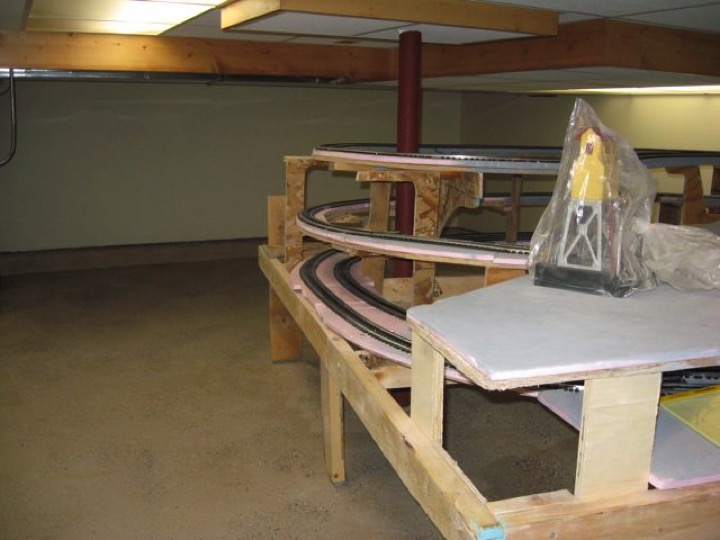 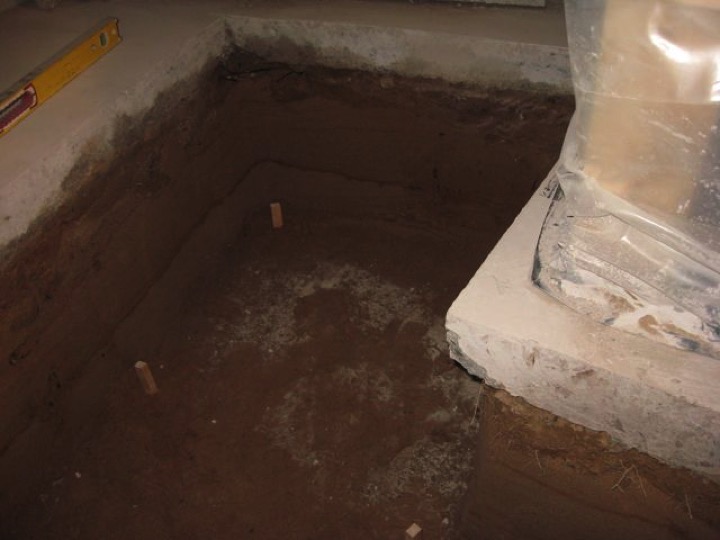 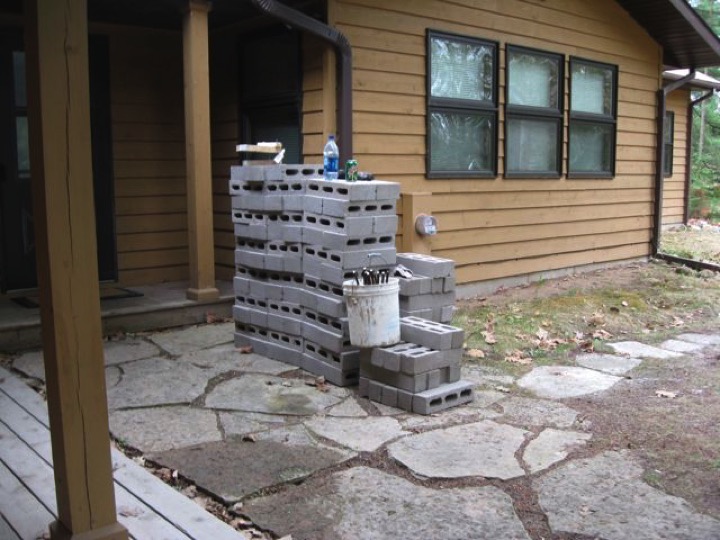 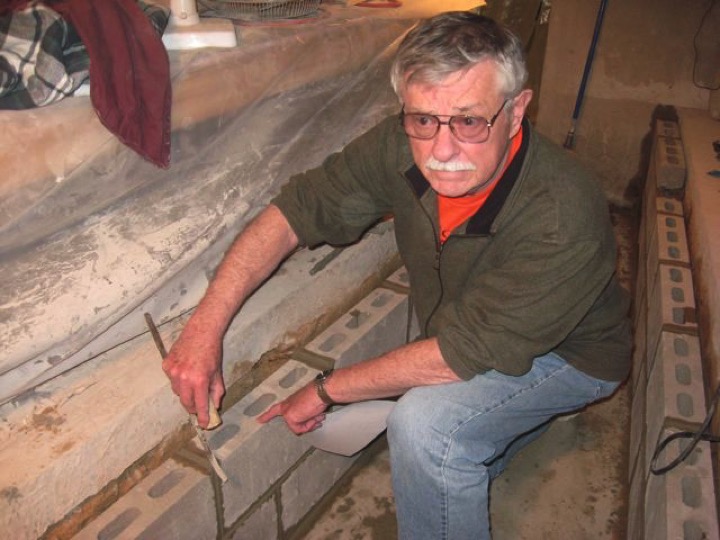 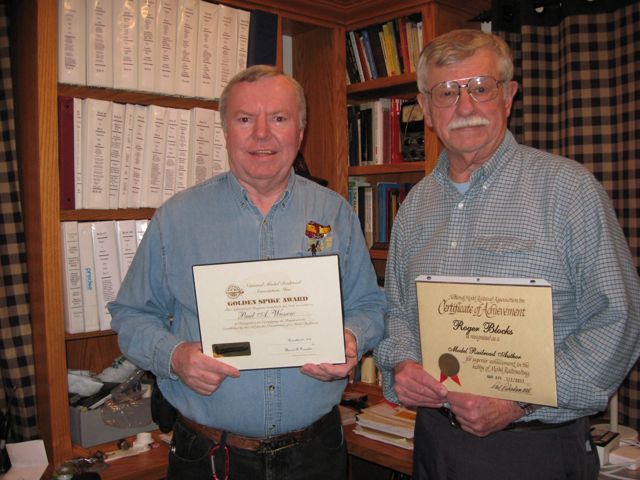 2011 GoldenSpike & Author
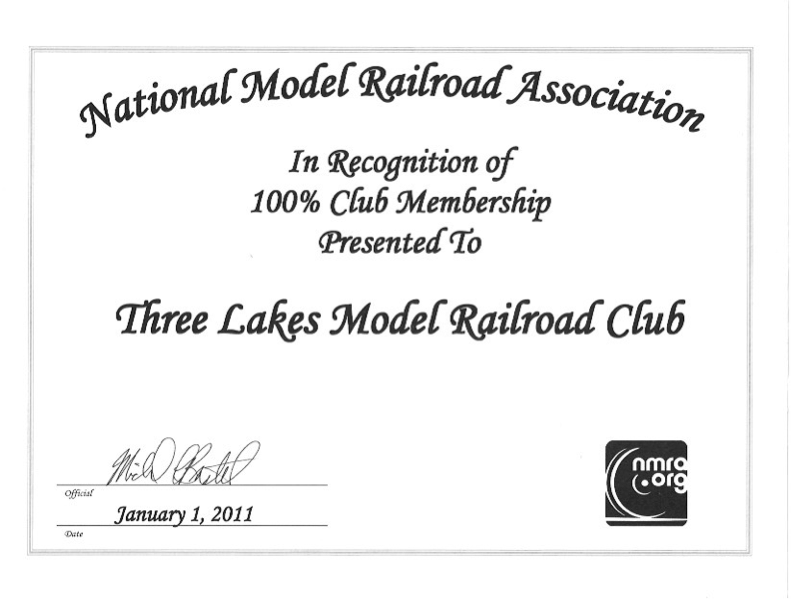 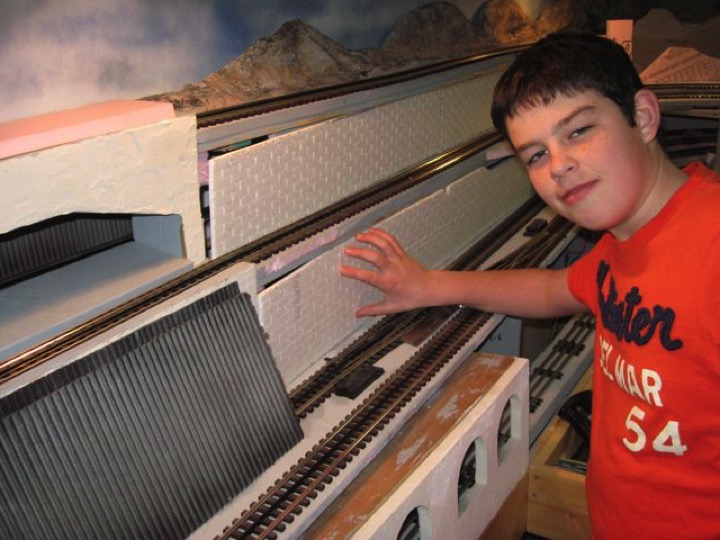 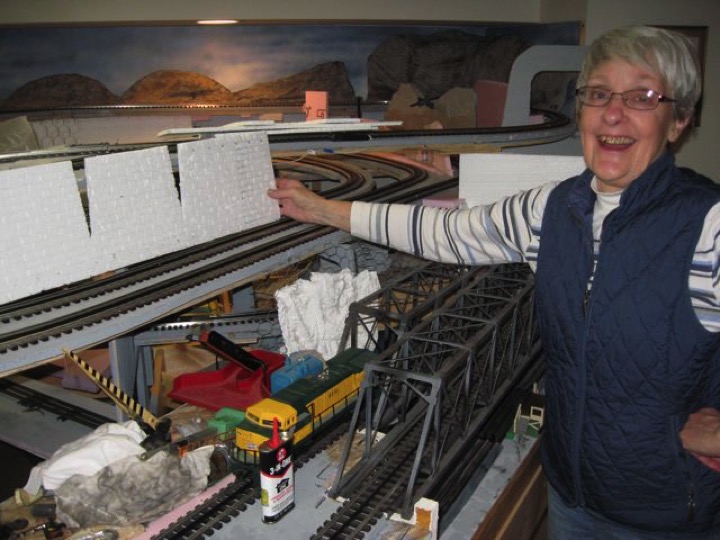 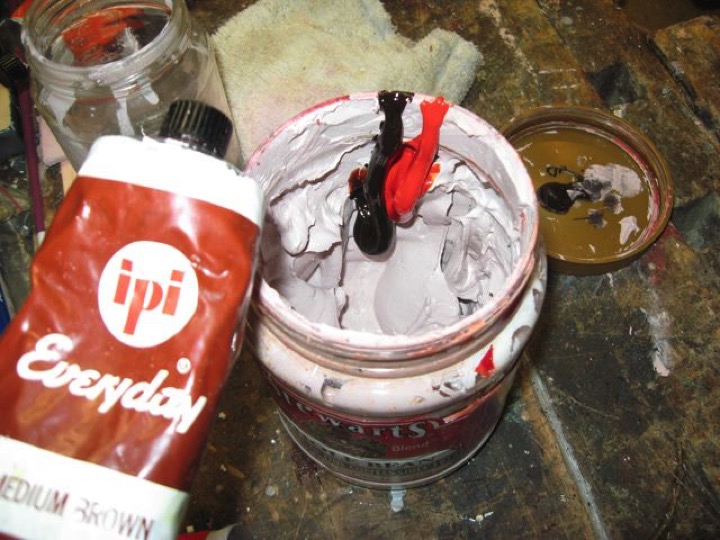 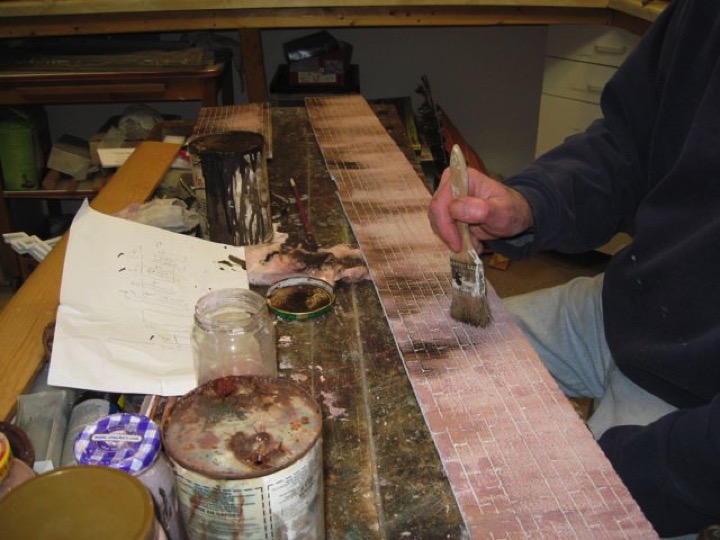 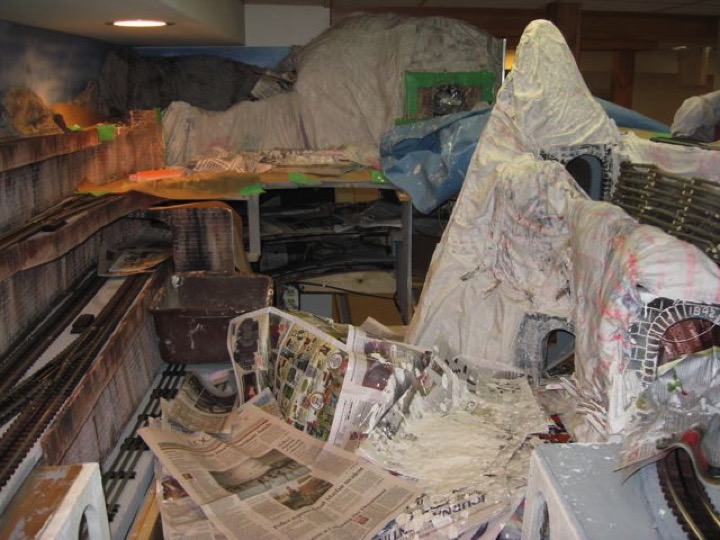 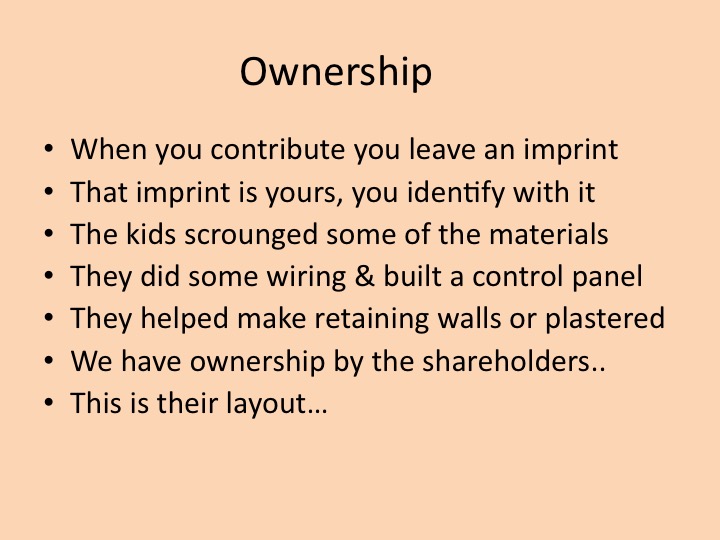 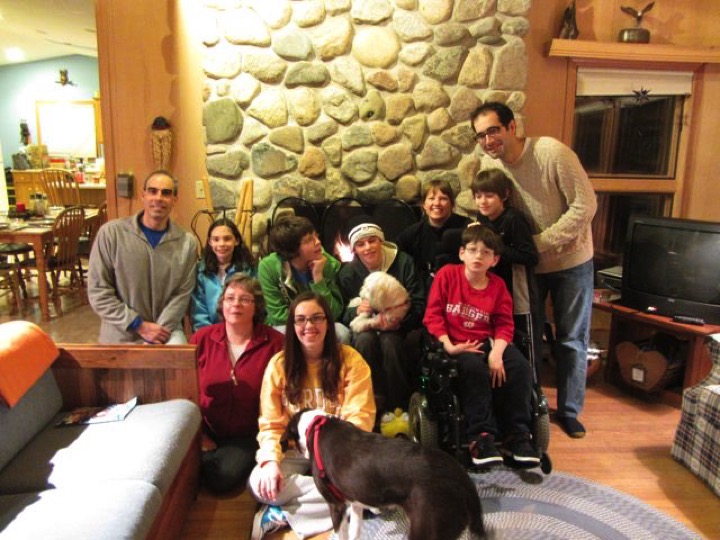 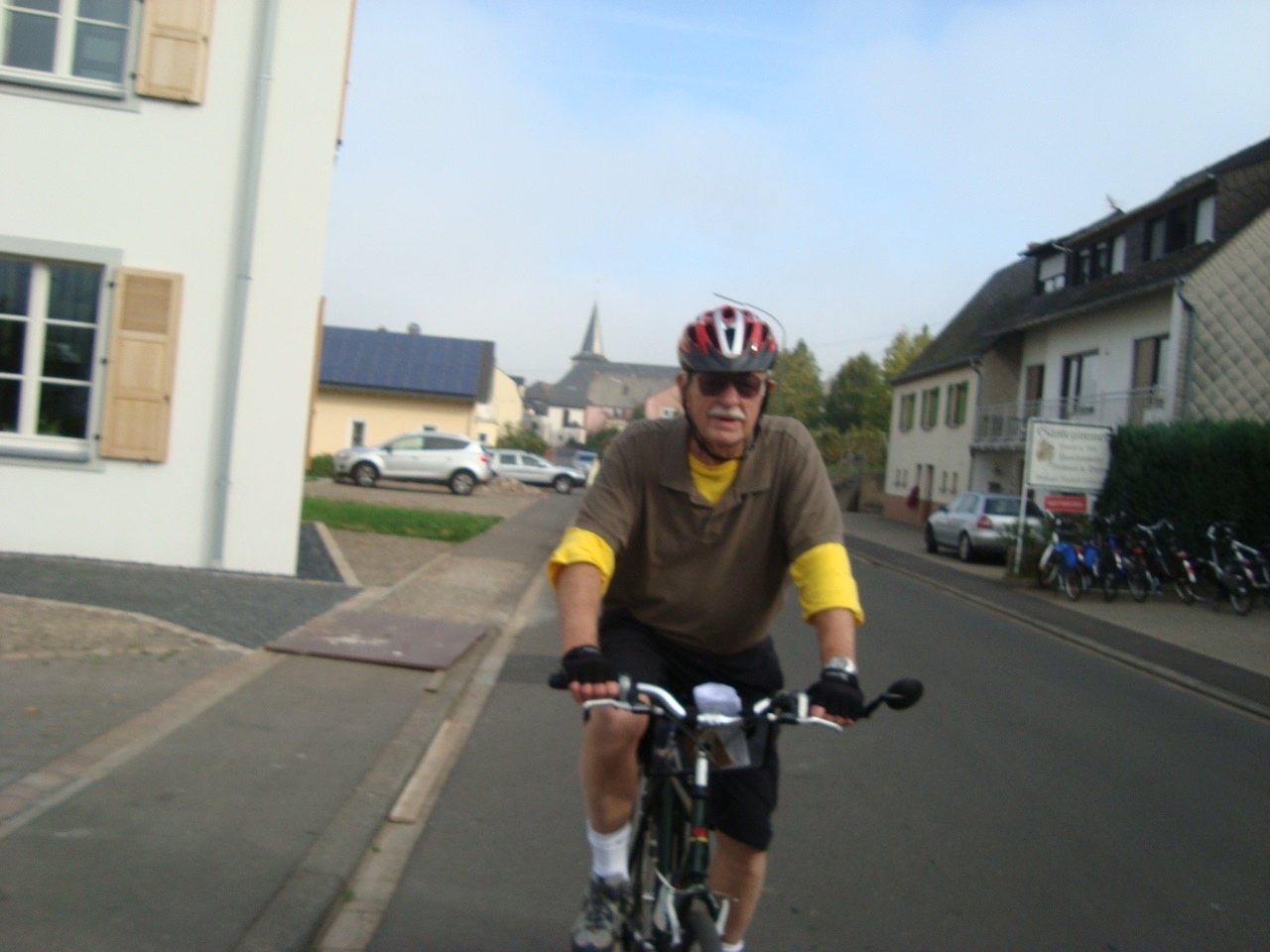 2011 Bike thru 
and drink Piesporter
in Germany
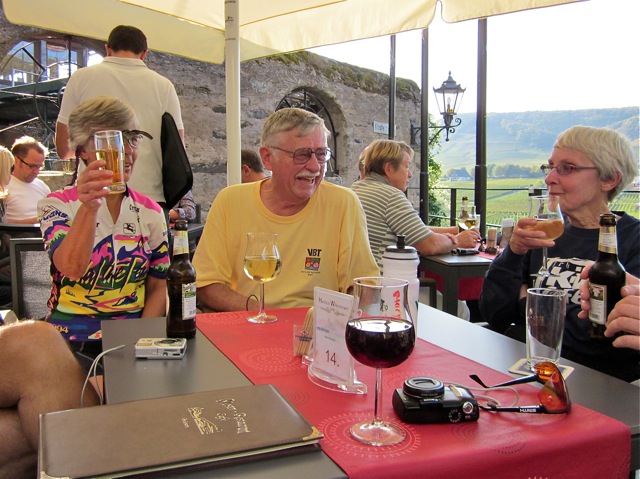 2011 Drinking along the Mosel
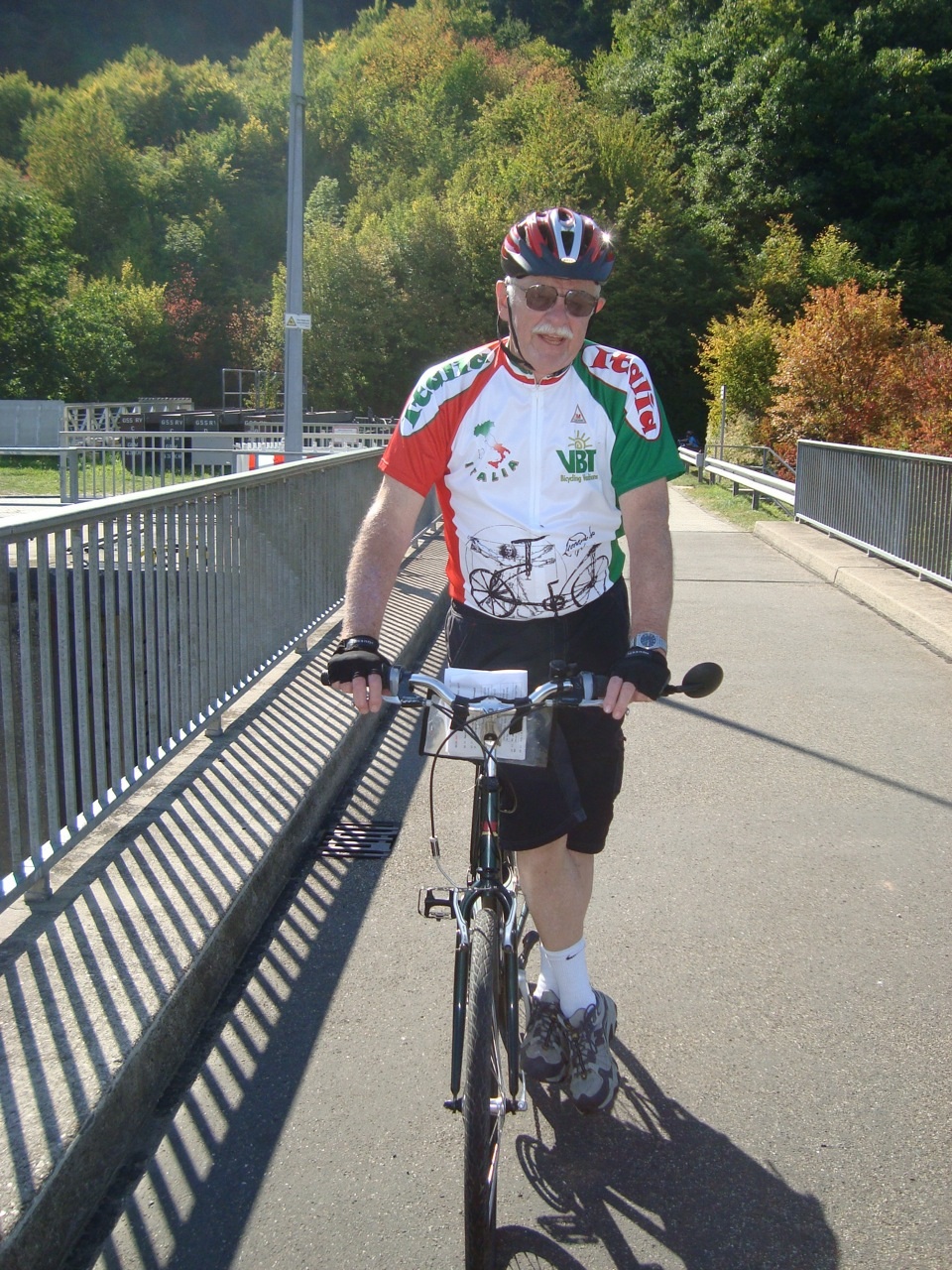 2011 Konz Saarburgh
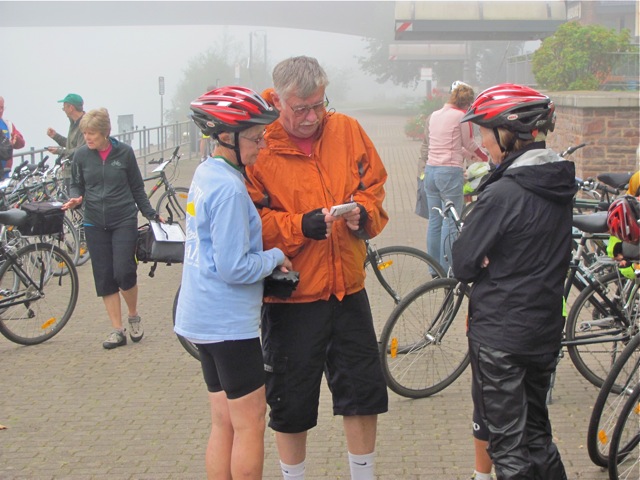 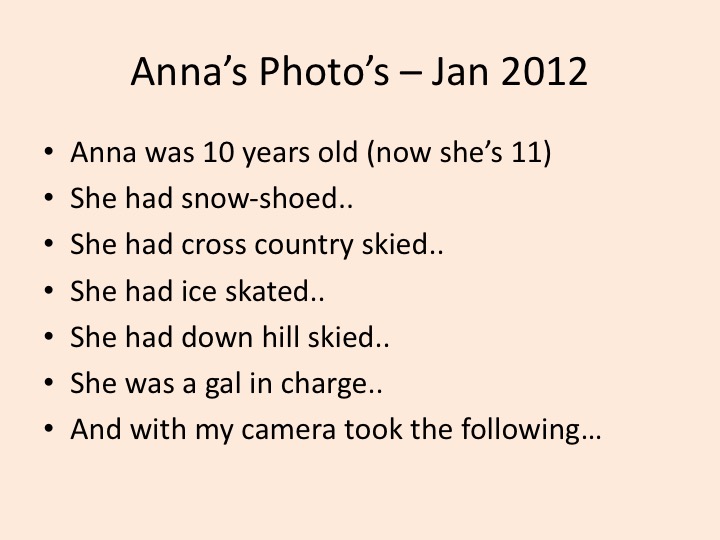 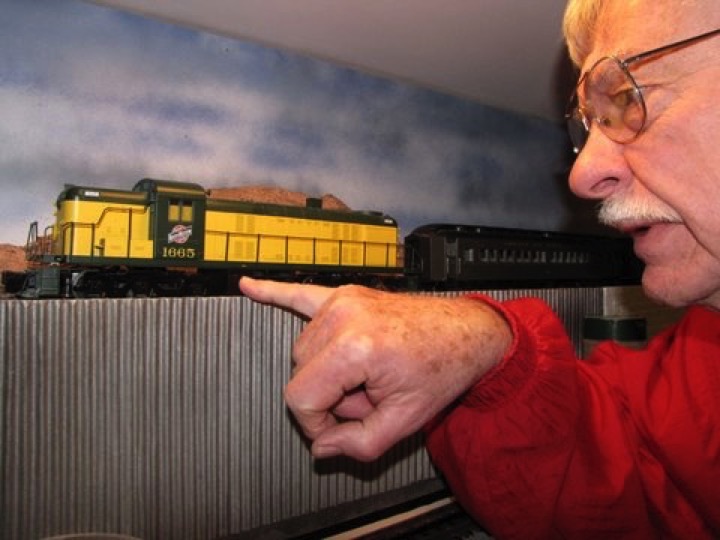 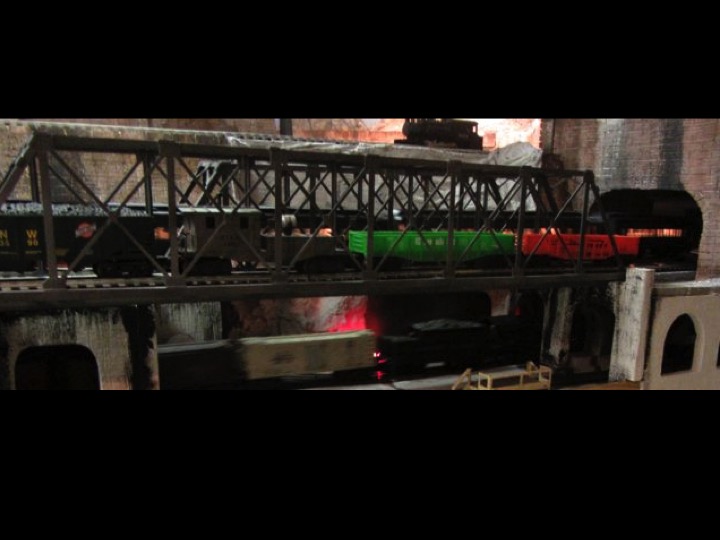 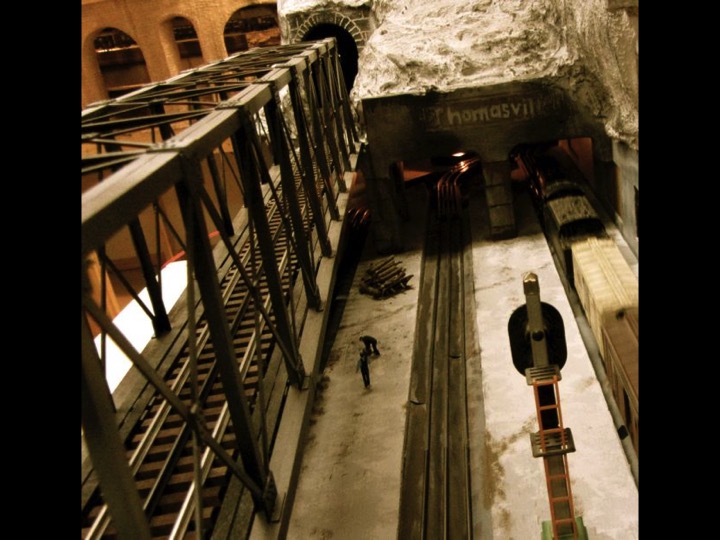 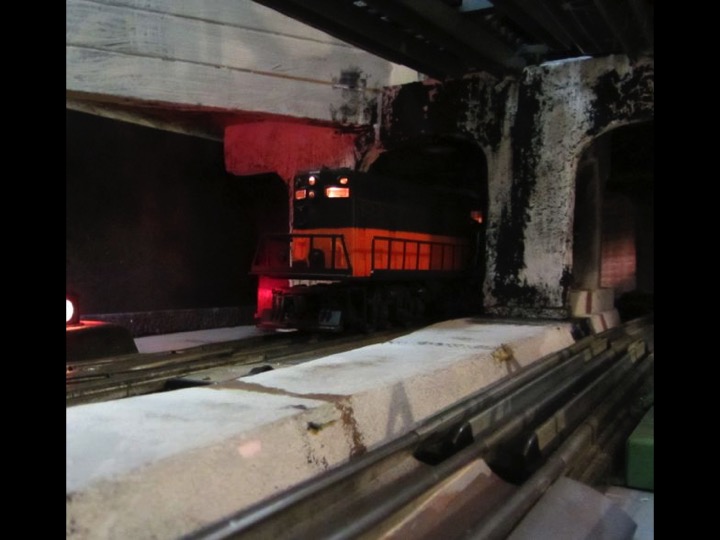 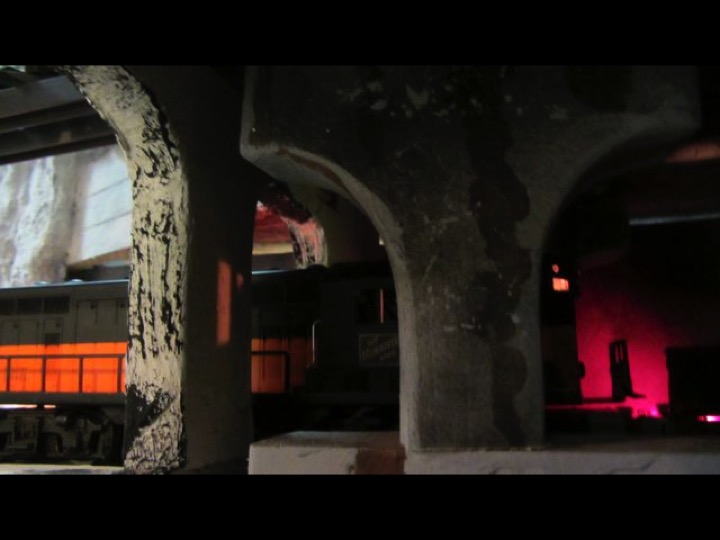 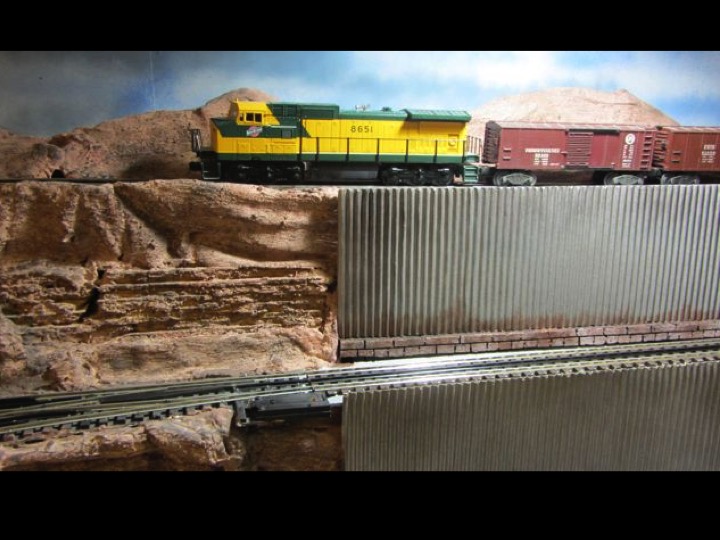 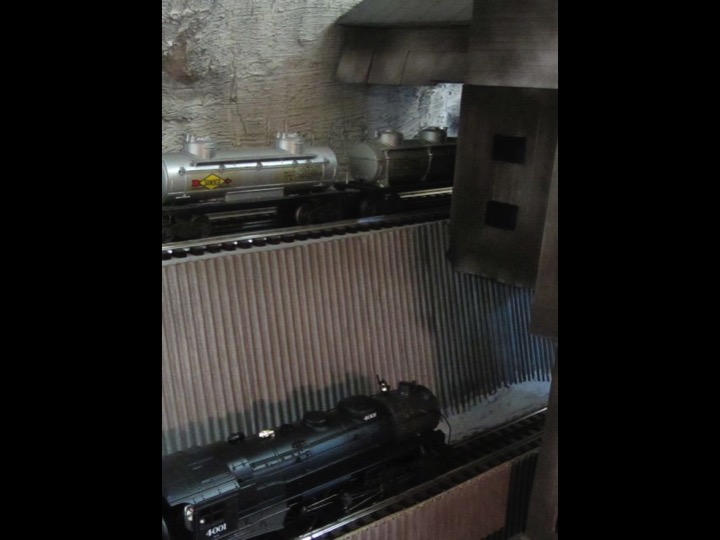 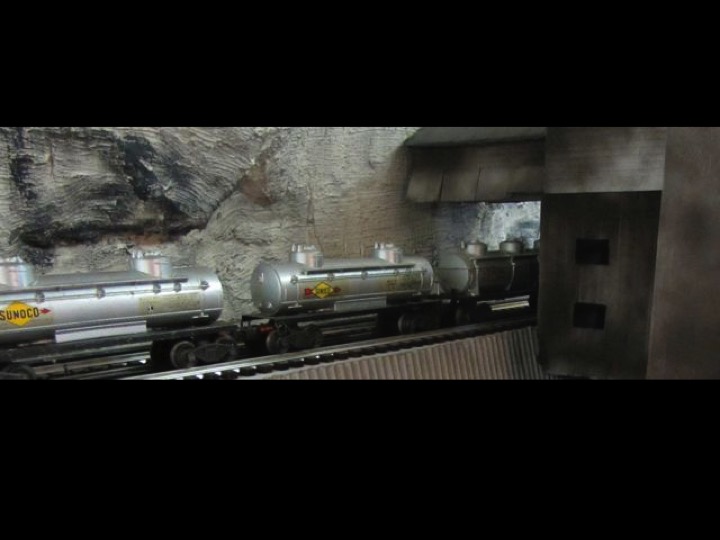 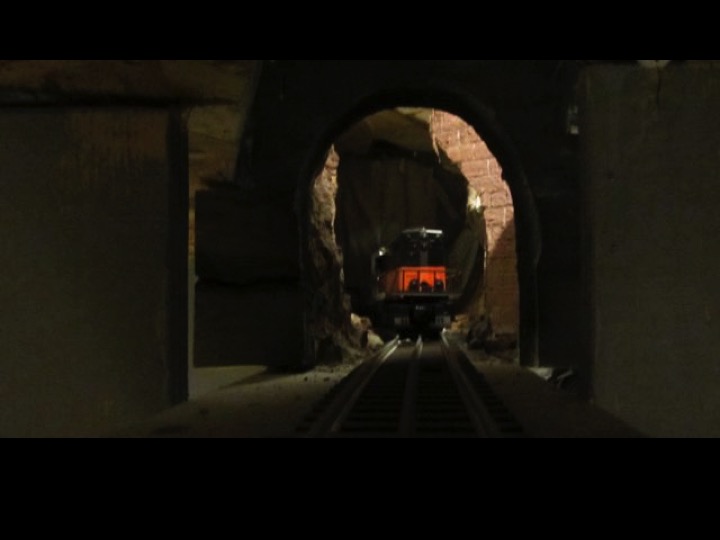 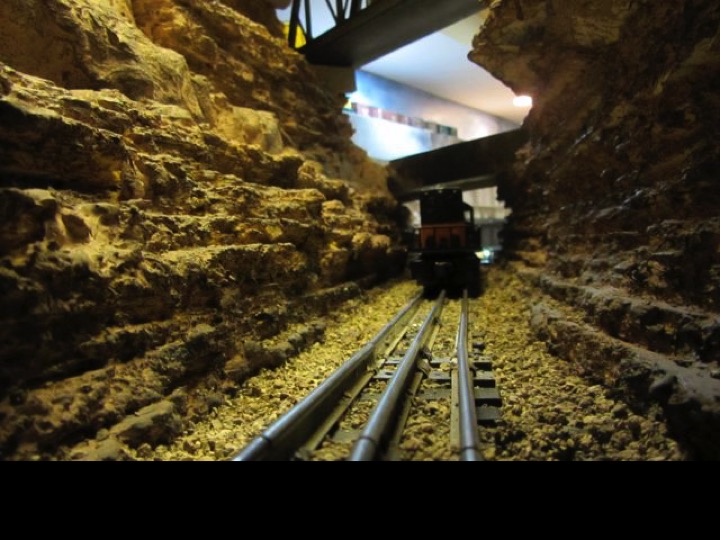 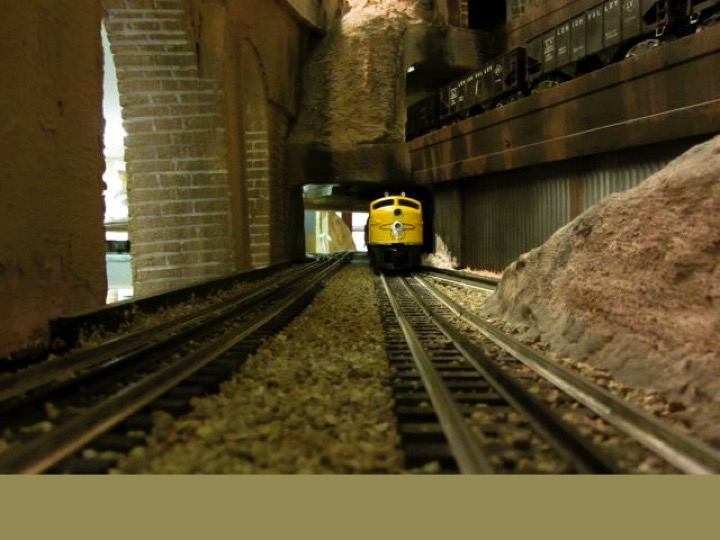 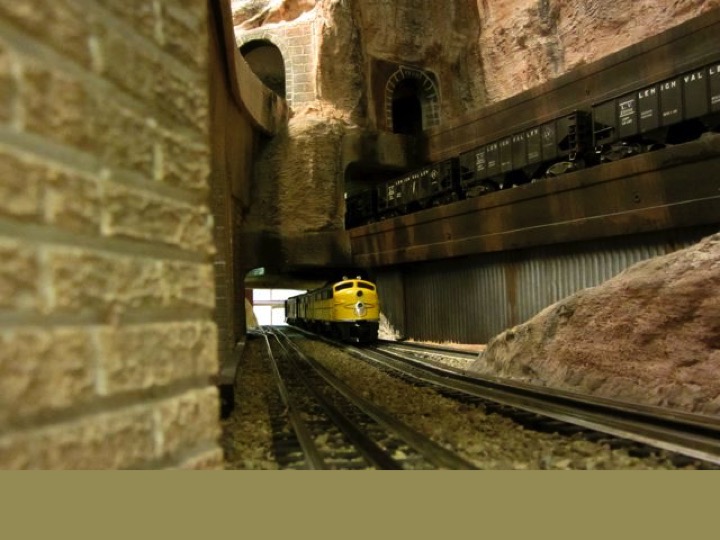 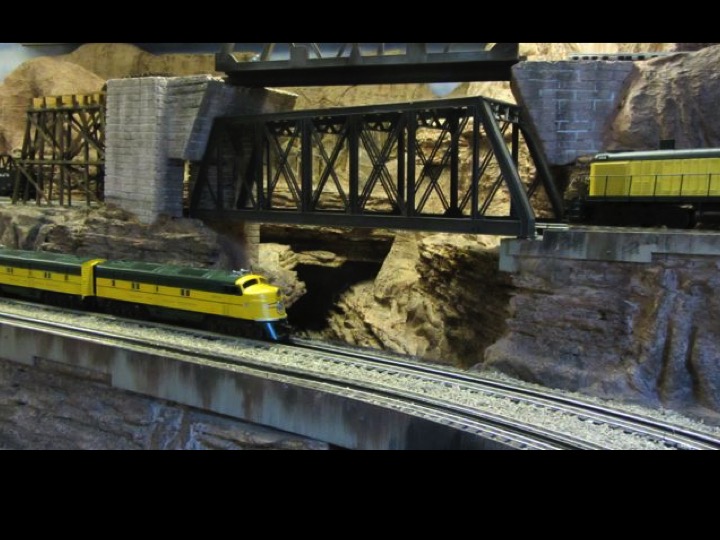 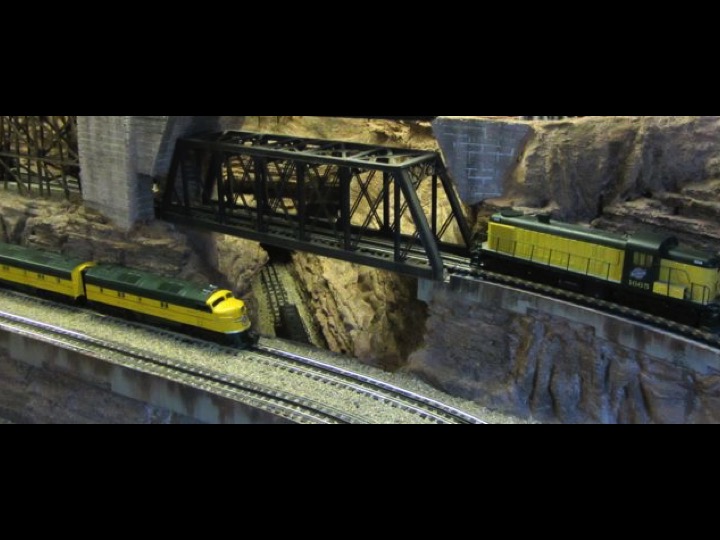 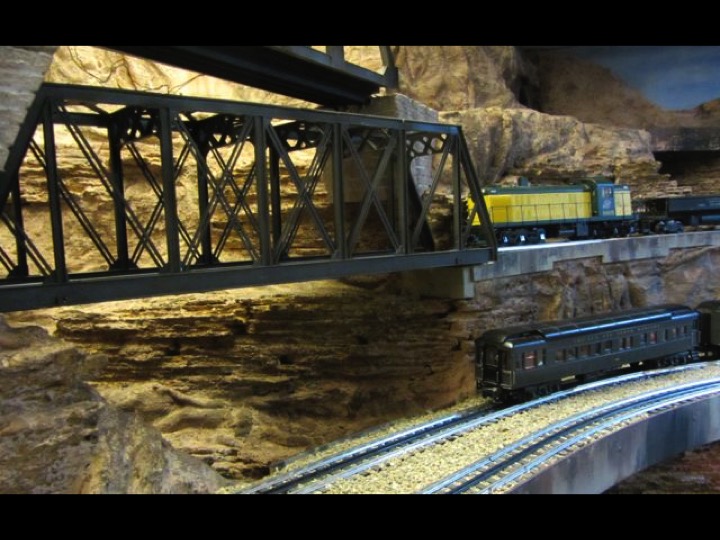 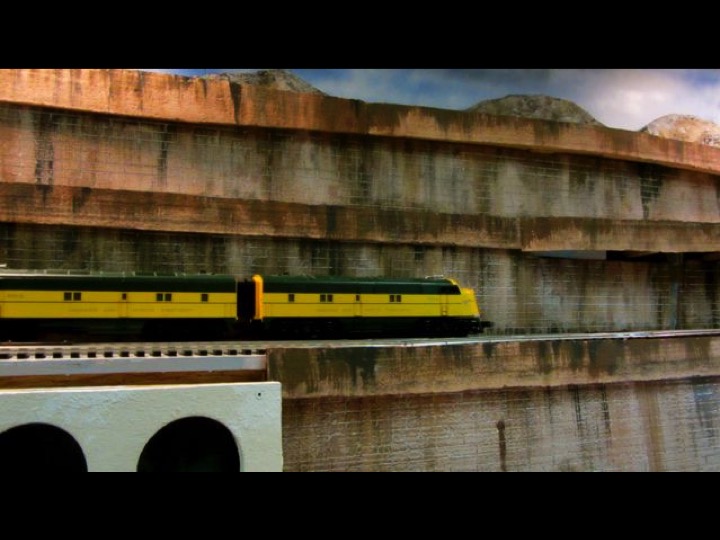 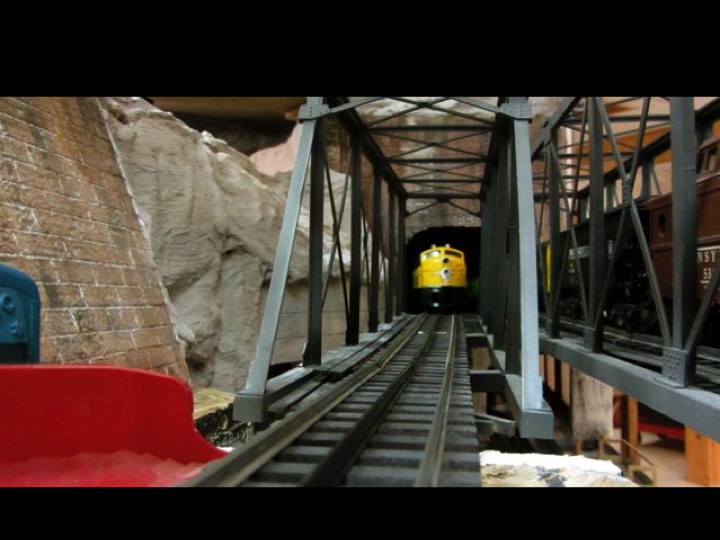 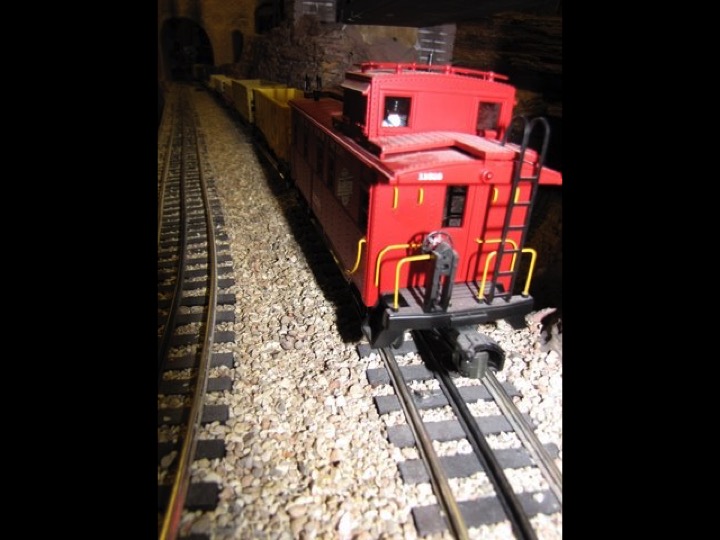 Anna’s Impact
Anna while the junior member 
Has done wiring, plastering and Quality Assurance
And built Herzor-Mine with Grandpa Rog
and loves music, math... gets great grades.
Makes life better for all she knows
2012 – Heart Valve Fails
Marge’s Heart valve burned by radiation
Radiation was done after left breast cancer 1996
Looked at insertion of valve thru artery 
Marge’s artery was too small in diameter
Open heart surgery thru her pericardium
Pericardium began to fail almost immediately
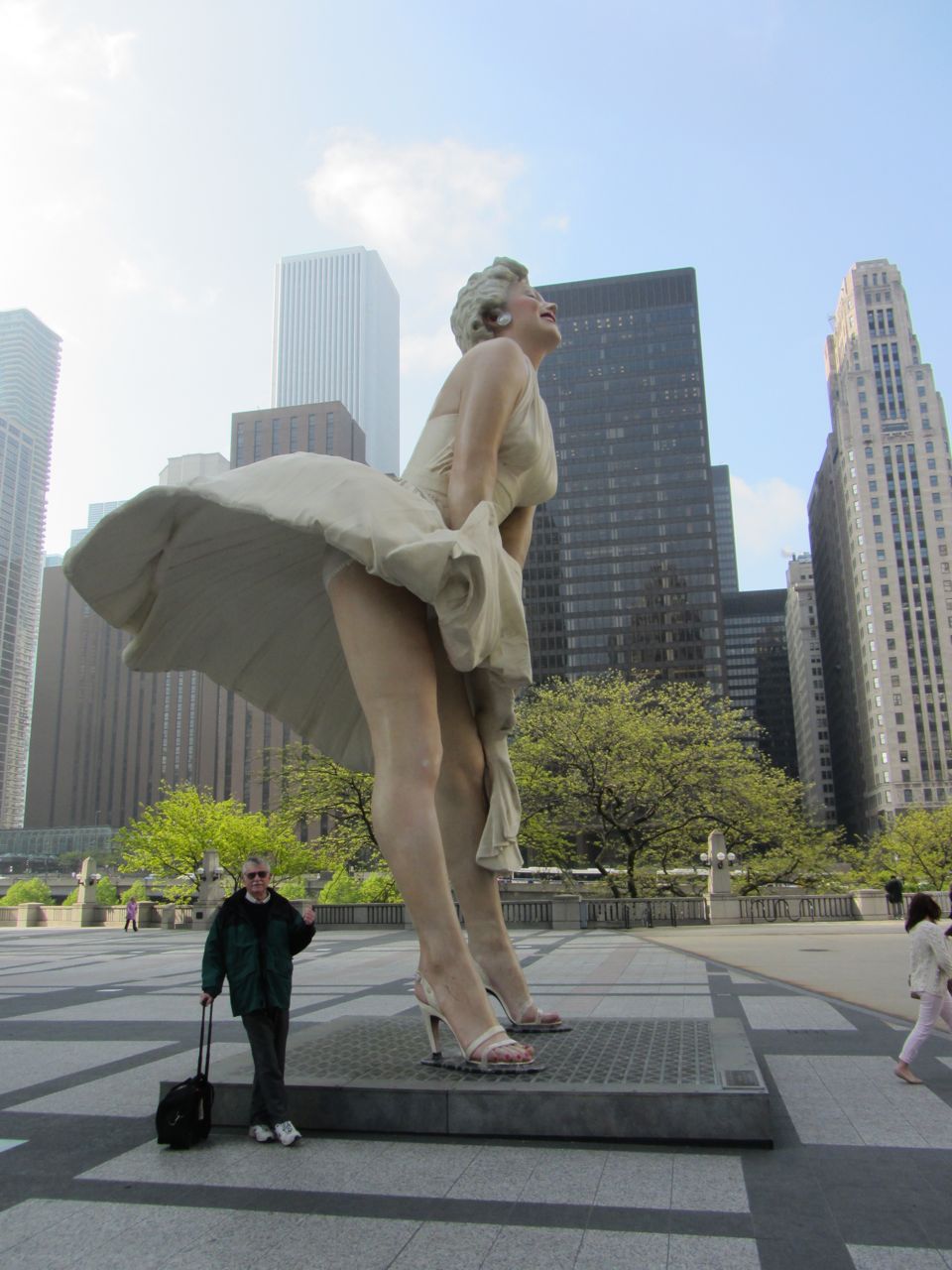 2012 Views Change
Marge’s Heart
2011 We biked 400 k up the Mosel River
2012 February a new Aortic Valve for Marge
2012 Shortness of breath: no more biking
2013 Oxygen limited, Pericarditus coontinues
2014 July bumps leg: ulcers begin: eliminate Chemo
2015 Hospital for Plural Cavity & Atrial Fib
2016 Expires 3x multiple hospitalizations
Rail Refocus
2012 Biking, hiking and dancing curtailed
2013  Doing what is important for life
2014  twenty five years of chemo are ending
2015 More important things than a railroad
2016 Little time to work on the railroad
2017 No interest in working on the TR-C&NW
2018 Things change!
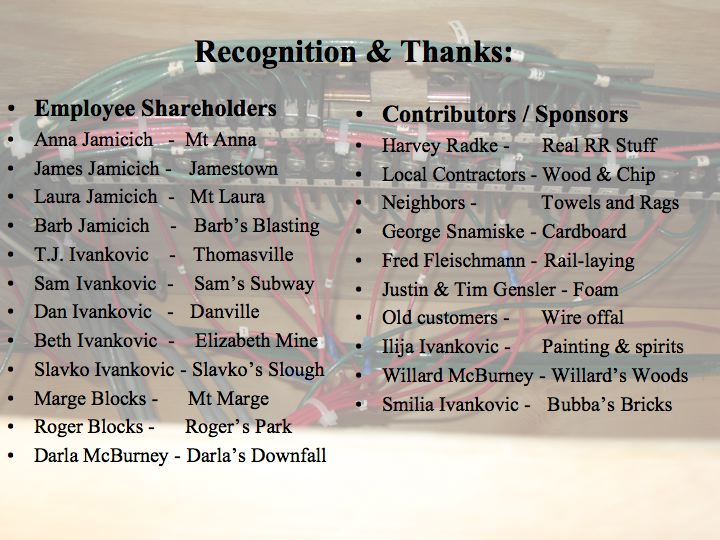 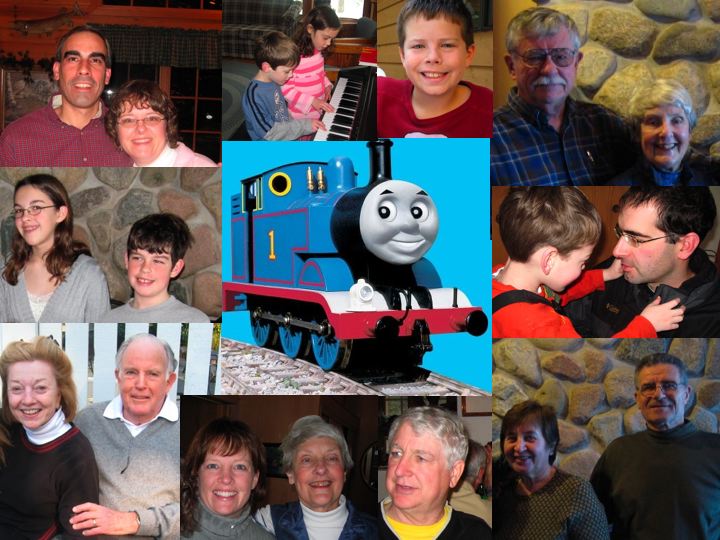